The high repetition rate thermionic electron injector
ENERGY Recovery Linacs Workshop 2022
Rick van den Berg, Wiebe Toonen, Ali Rajabi, Xavier Stragier, Peter Mutsaers, Peter Smorenburg & Jom Luiten
Coherence and Quantum Technology
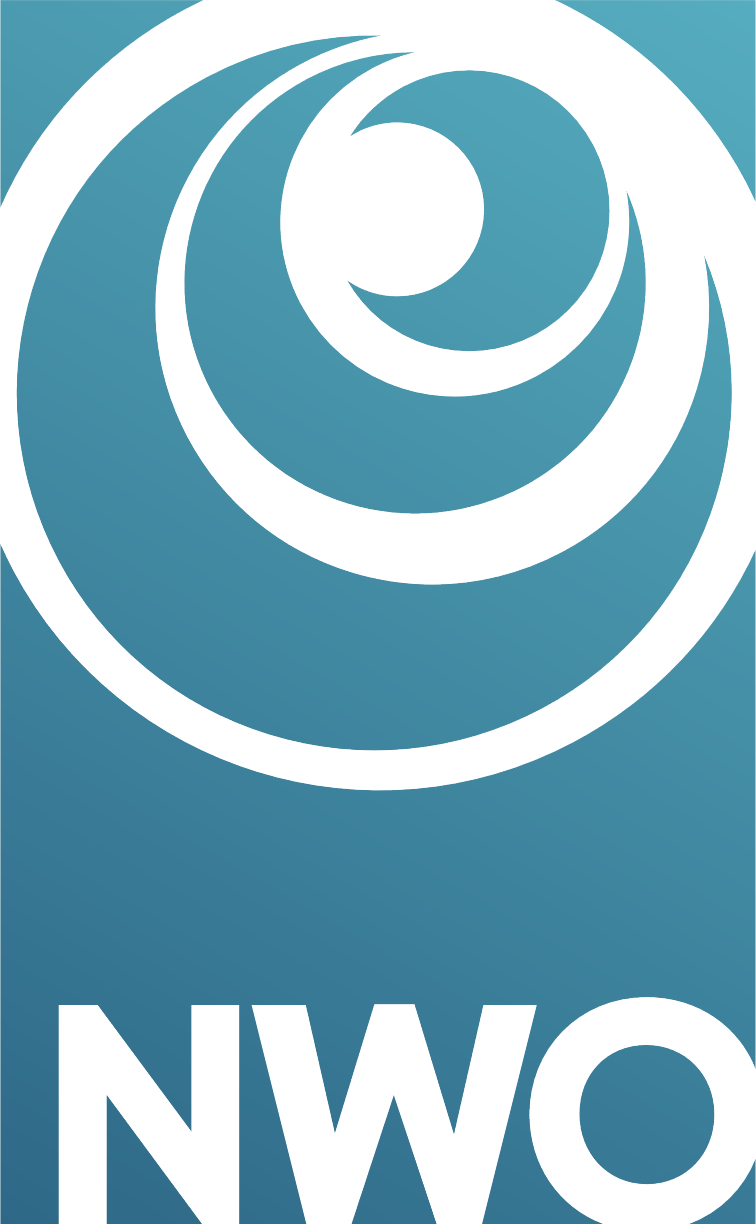 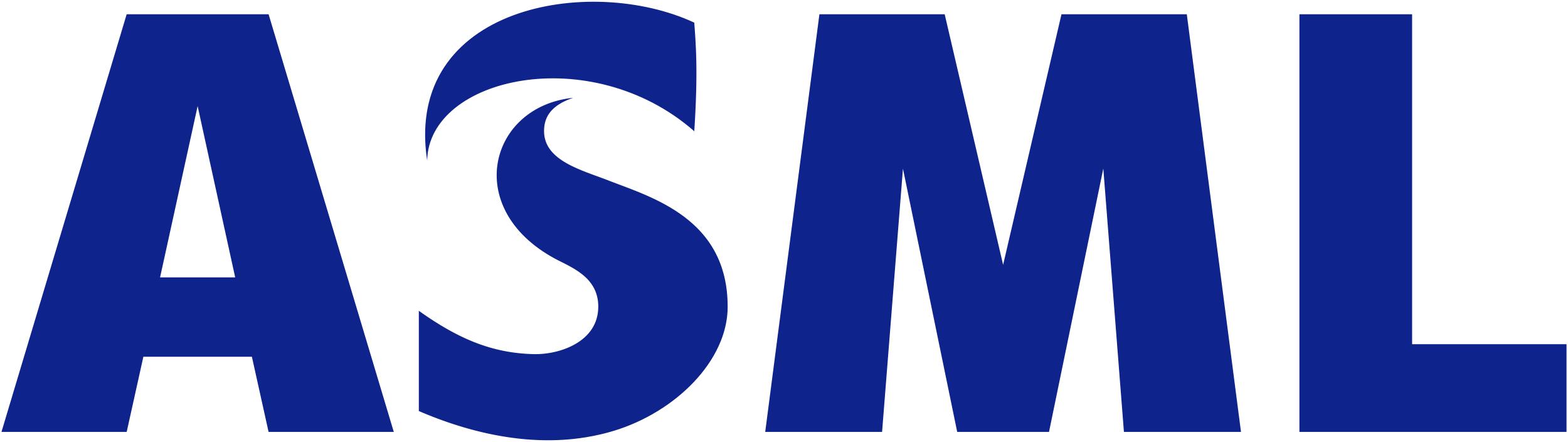 Why build a high repetition rate injector?
Inverse Compton scattering
Made by Daniel Nijhof
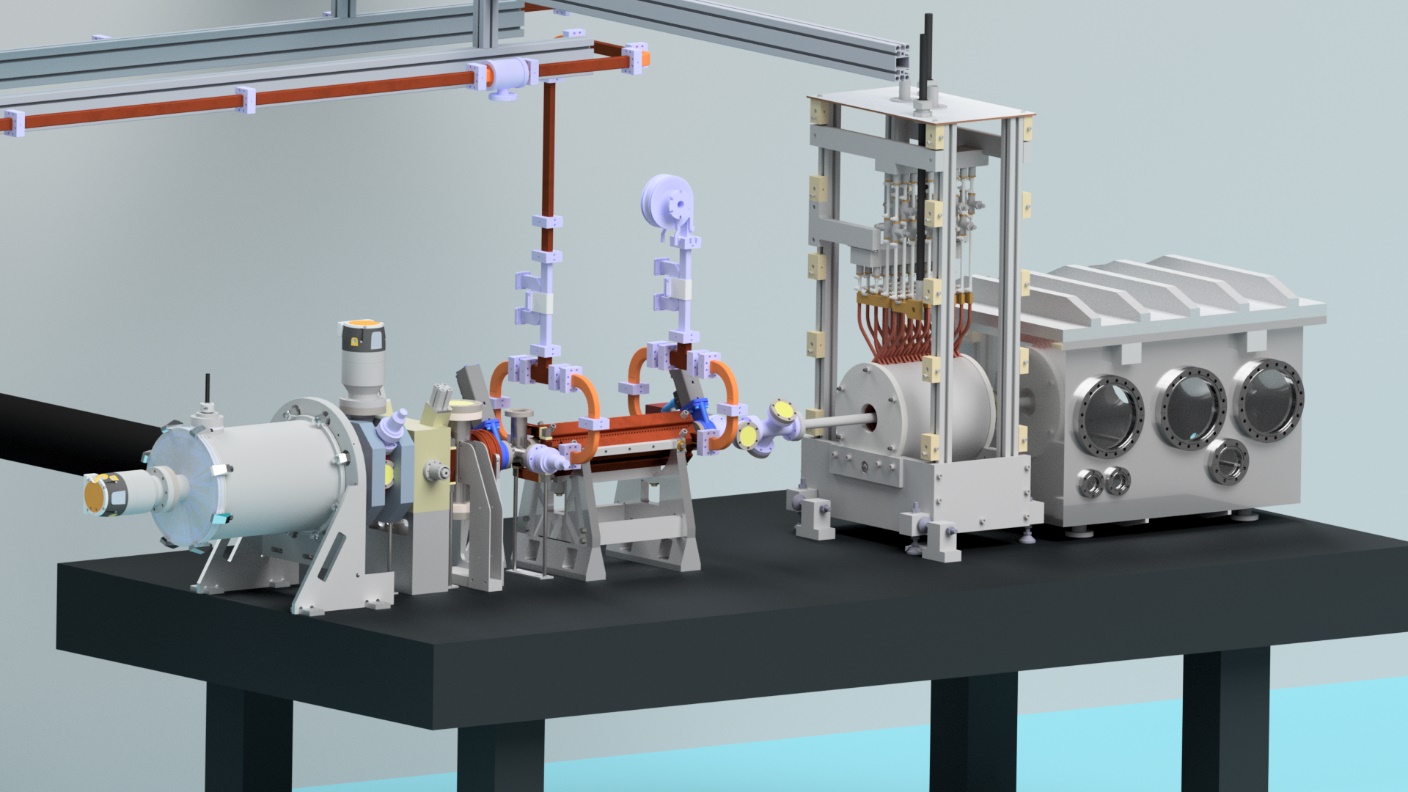 Brightness
Interaction
Burst mode
Injector
Gigahertz repetition rate injection 
Low emittance 
High charge
Acceleration
2
Coherence and Quantum Technology
Overview setup
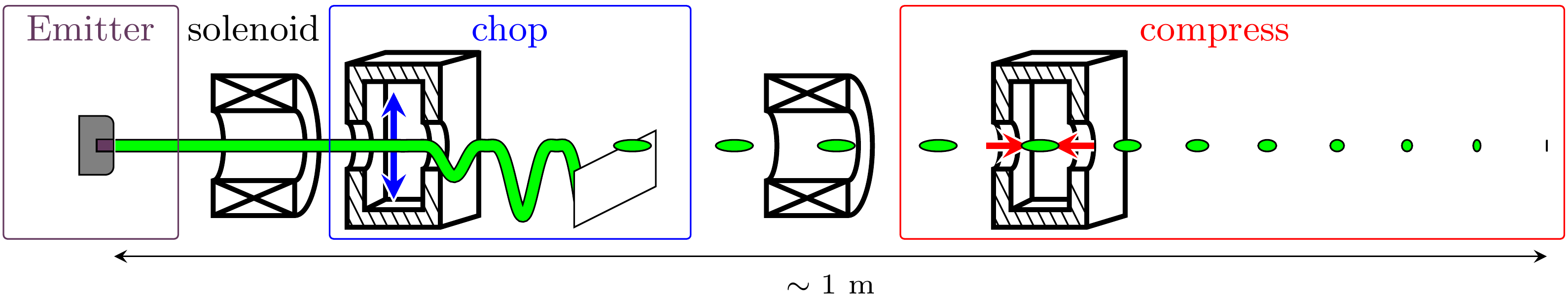 3
Coherence and Quantum Technology
Thermionic Emission and 100kV DC accelerator
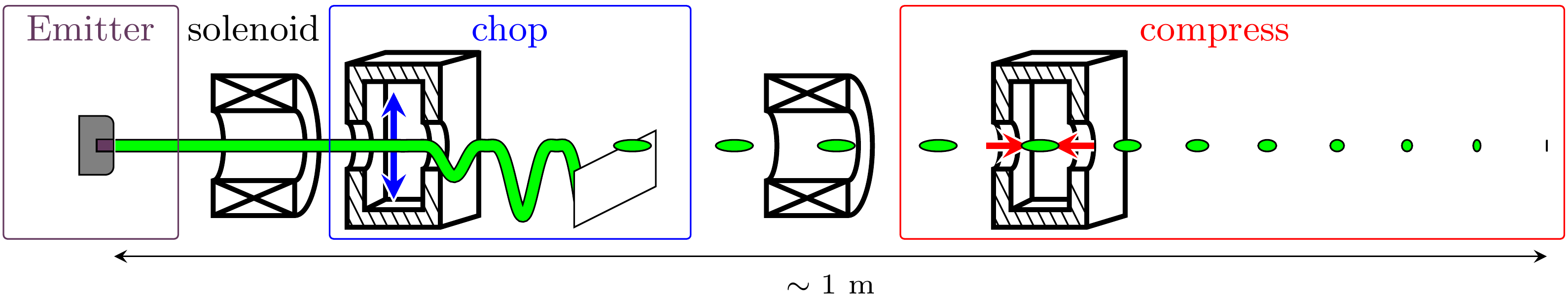 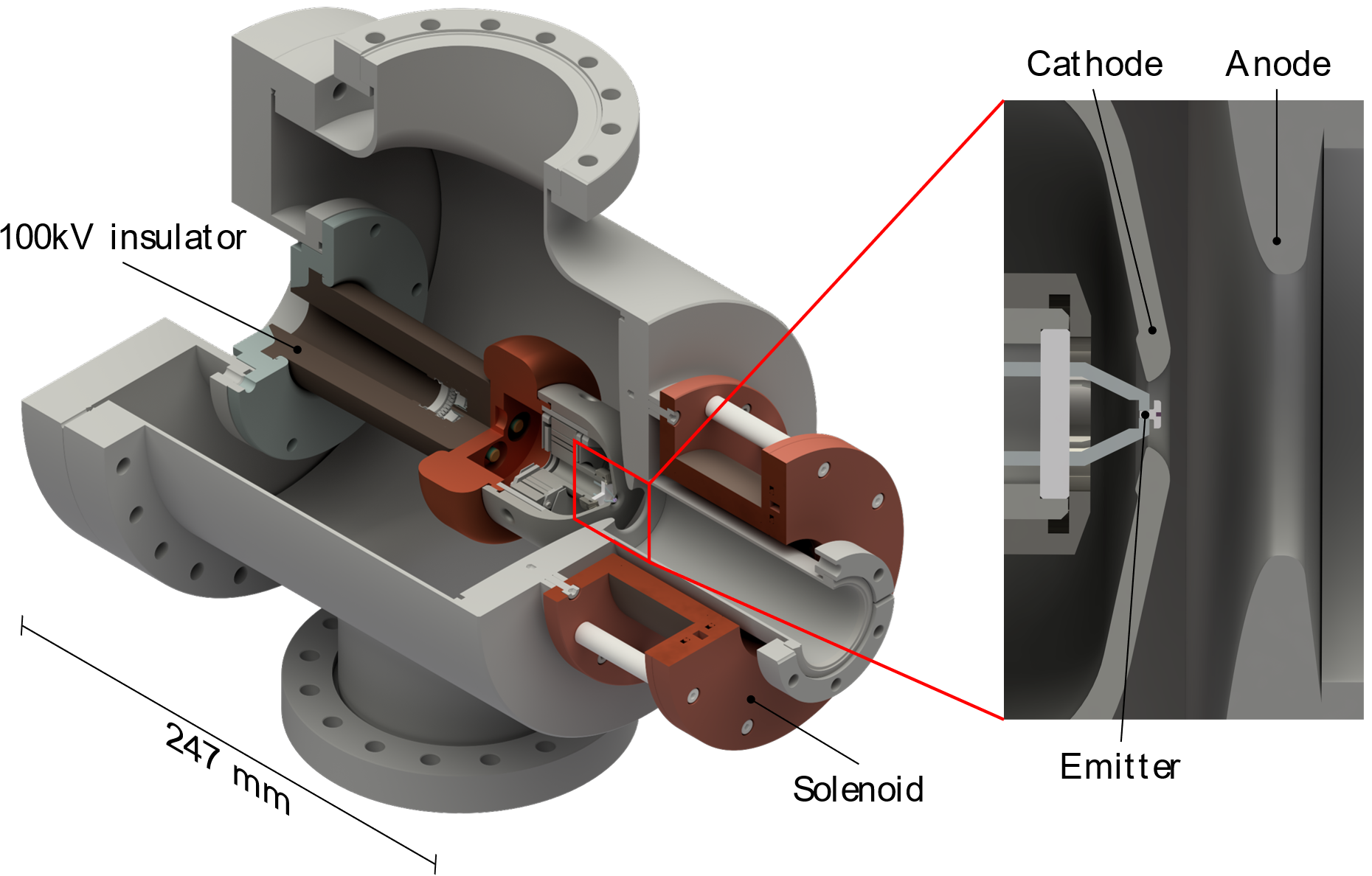 Carbon ring
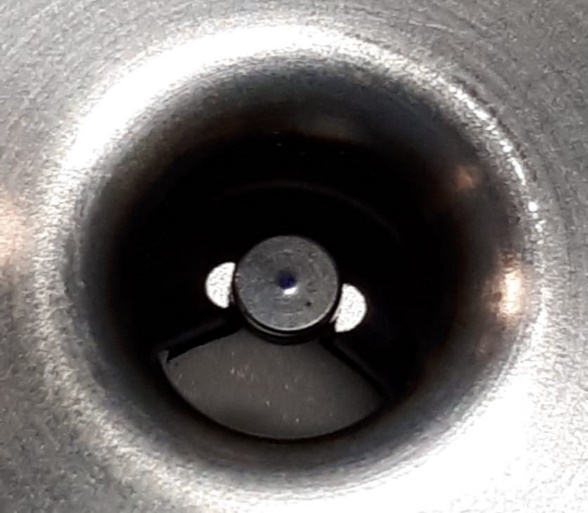 4
Coherence and Quantum Technology
Emittance measurement setup
Phosphor screen
Pepper-pot
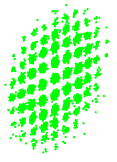 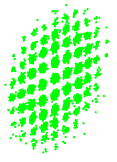 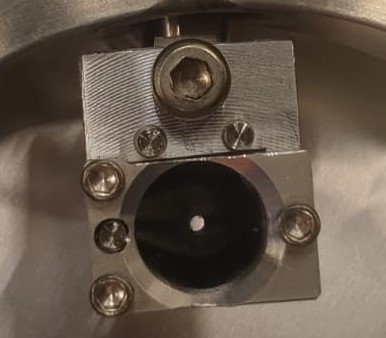 Beam blanker
Solenoid
LaB6 Emitter
Condensator plate
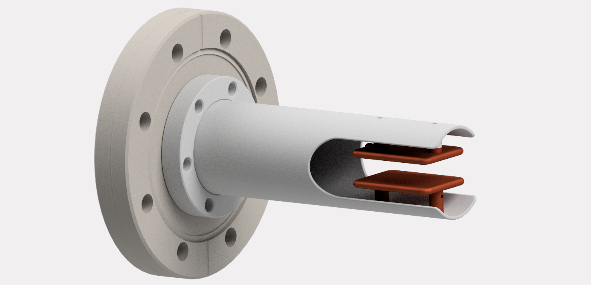 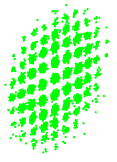 Faraday cup
5
Coherence and Quantum Technology
Emittance results of LaB6
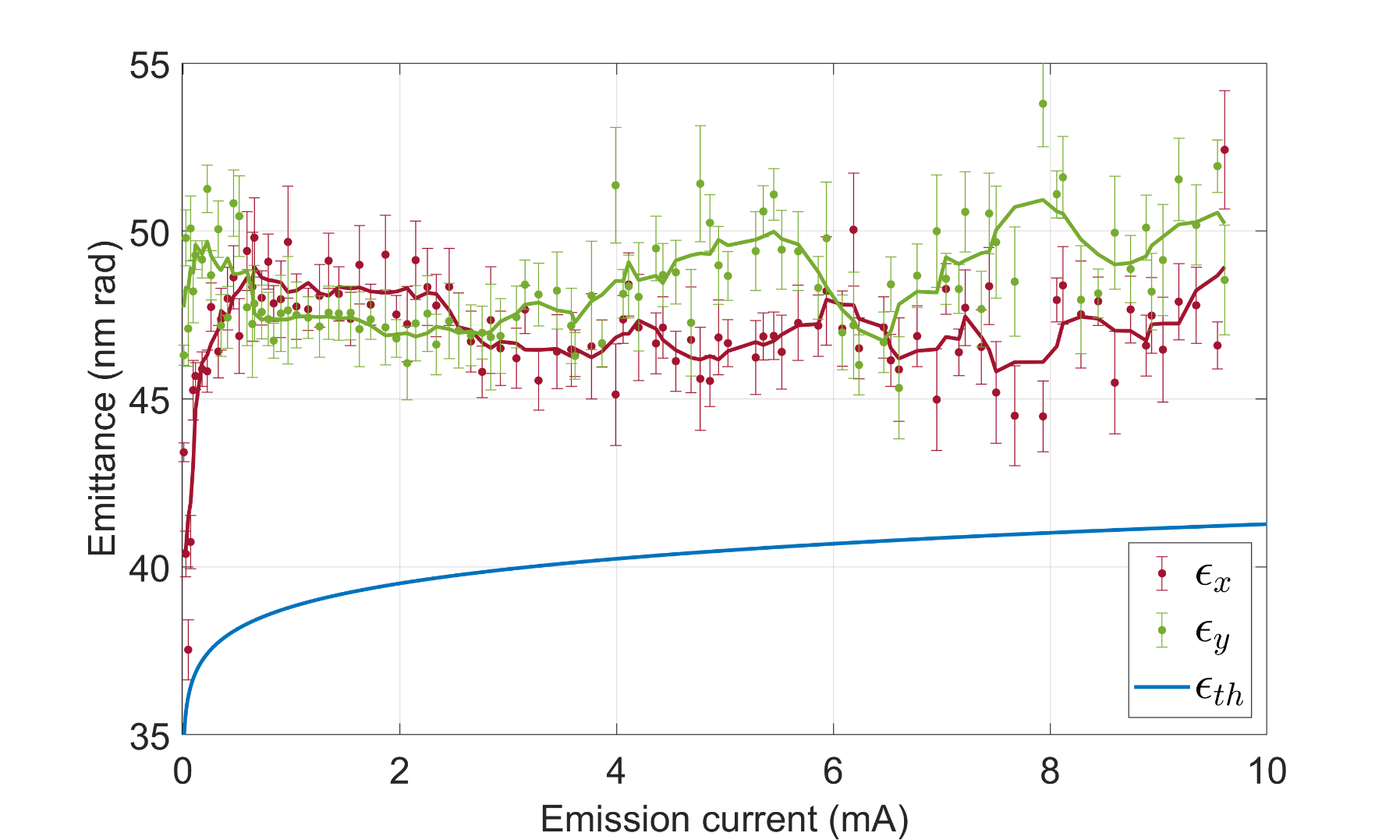 6
Coherence and Quantum Technology
Emittance results of LaB6
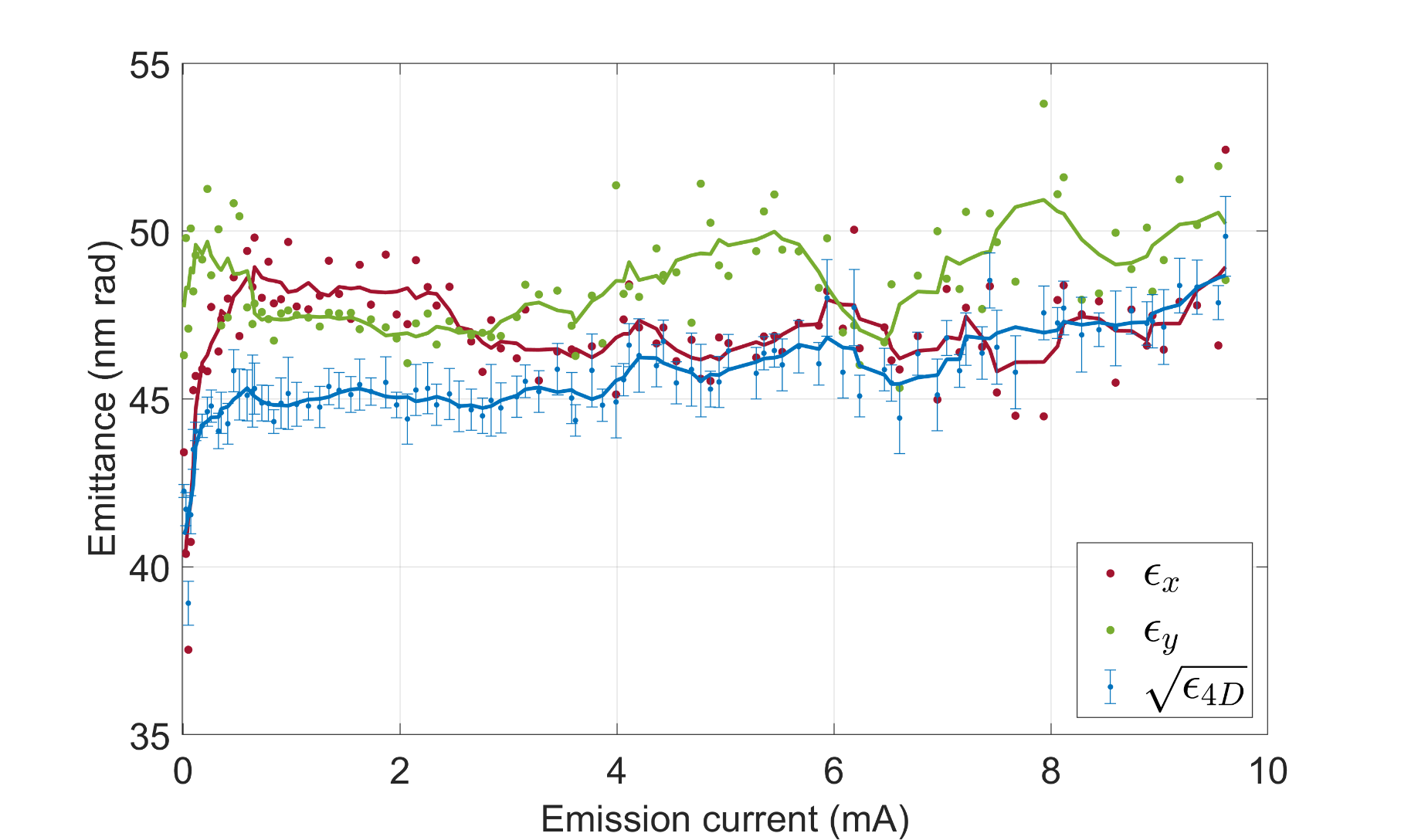 7
Coherence and Quantum Technology
Chopping the continuous beam
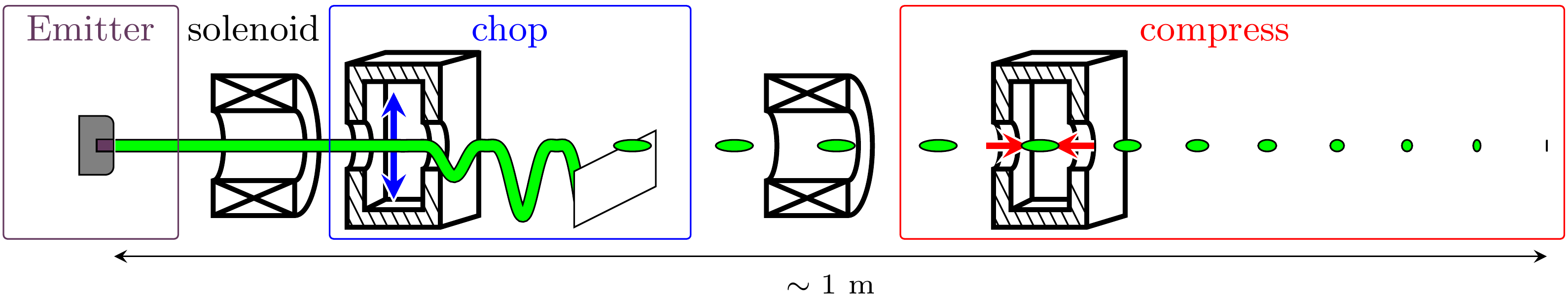 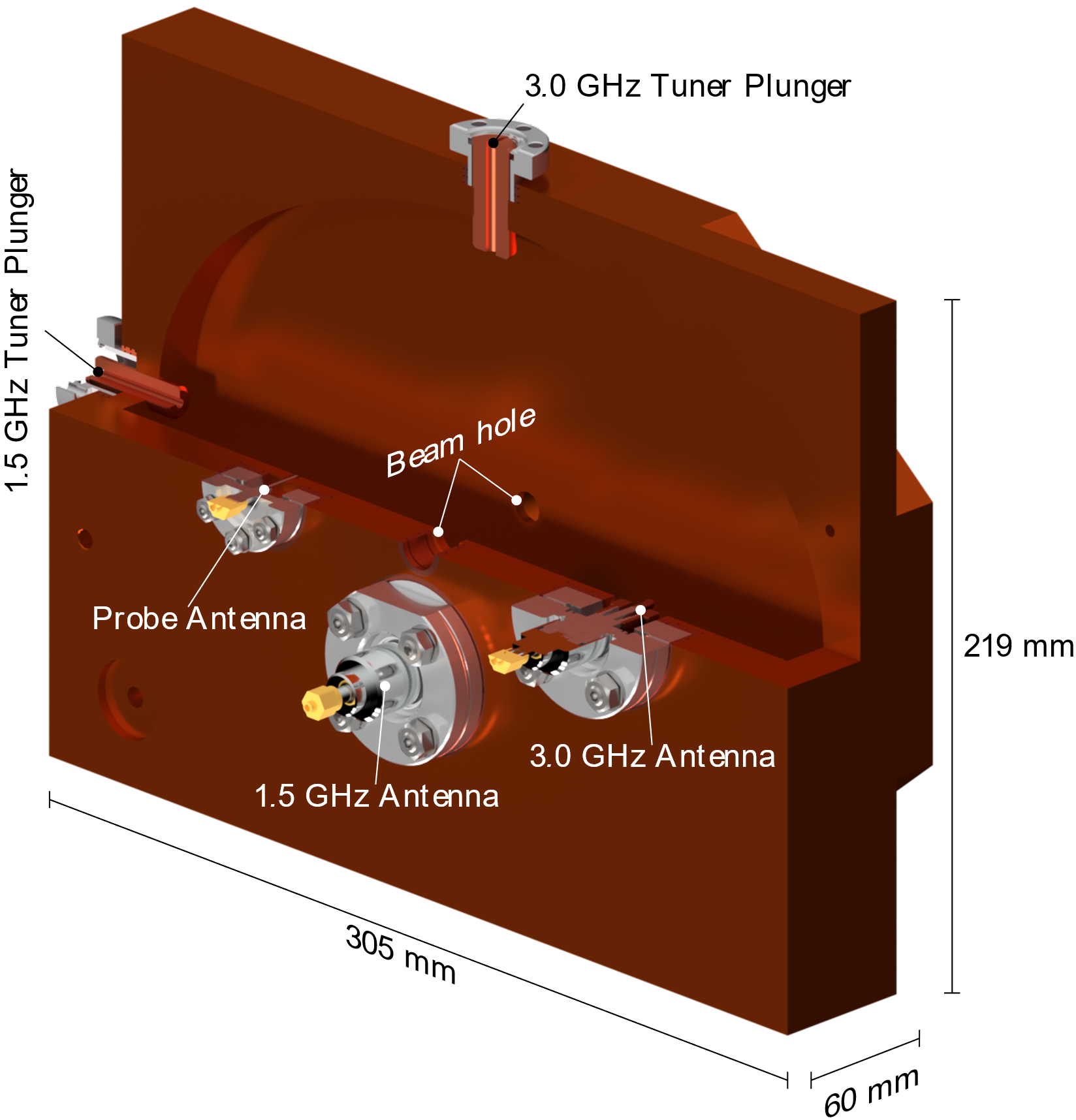 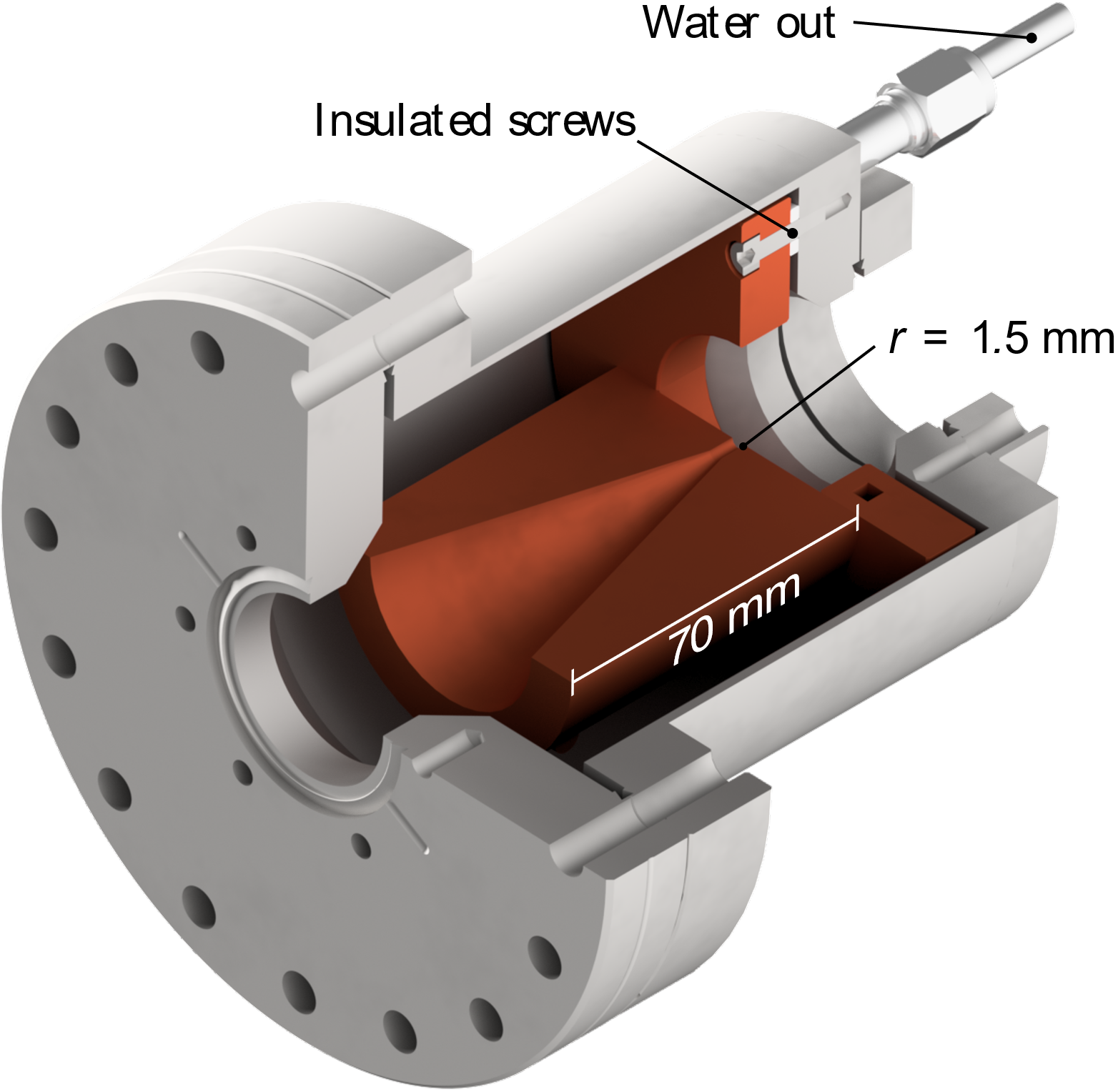 8
Coherence and Quantum Technology
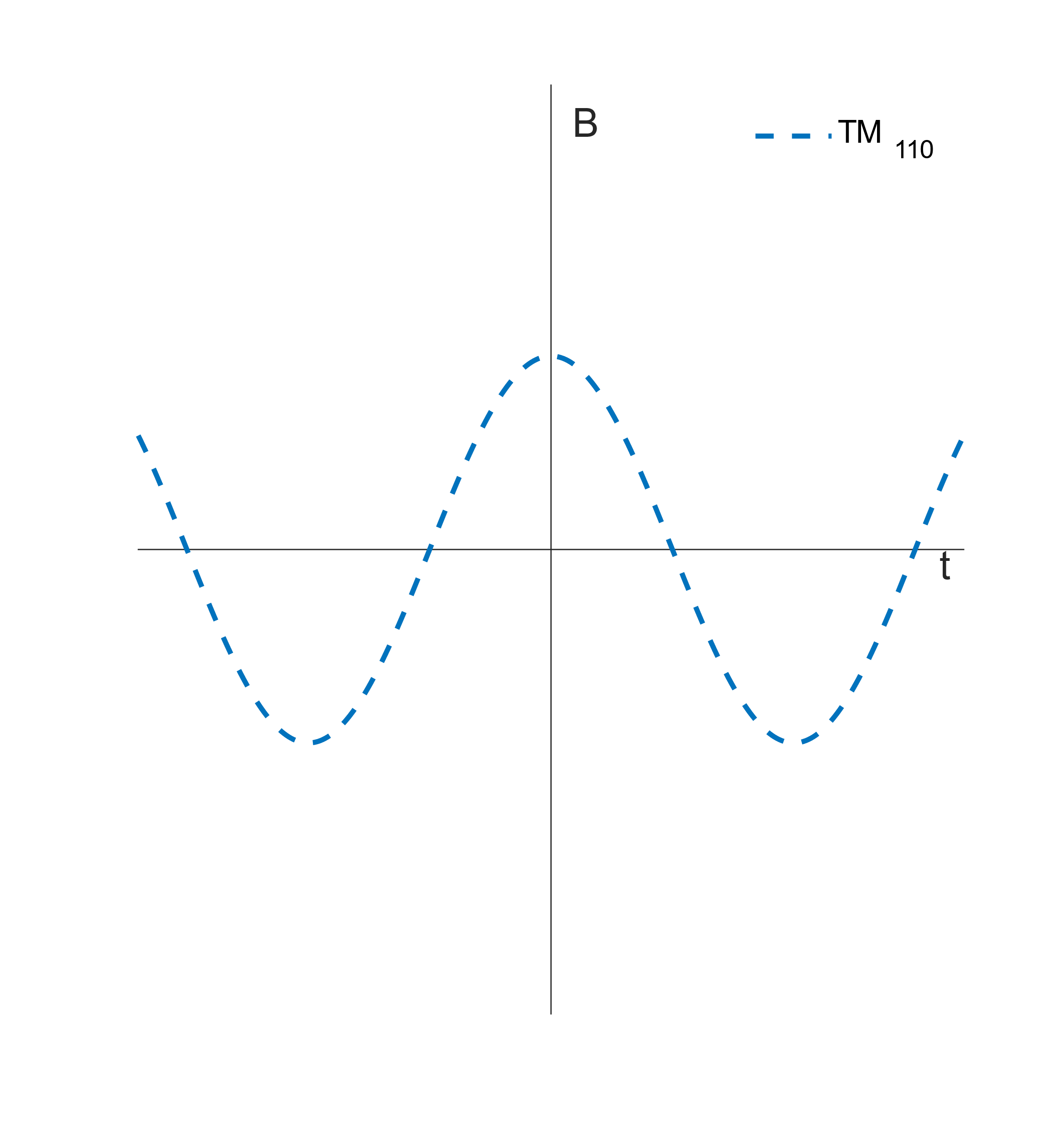 Single mode beam chopping
Single mode chopper
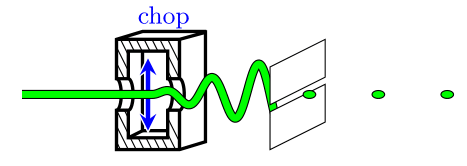 9
Coherence and Quantum Technology
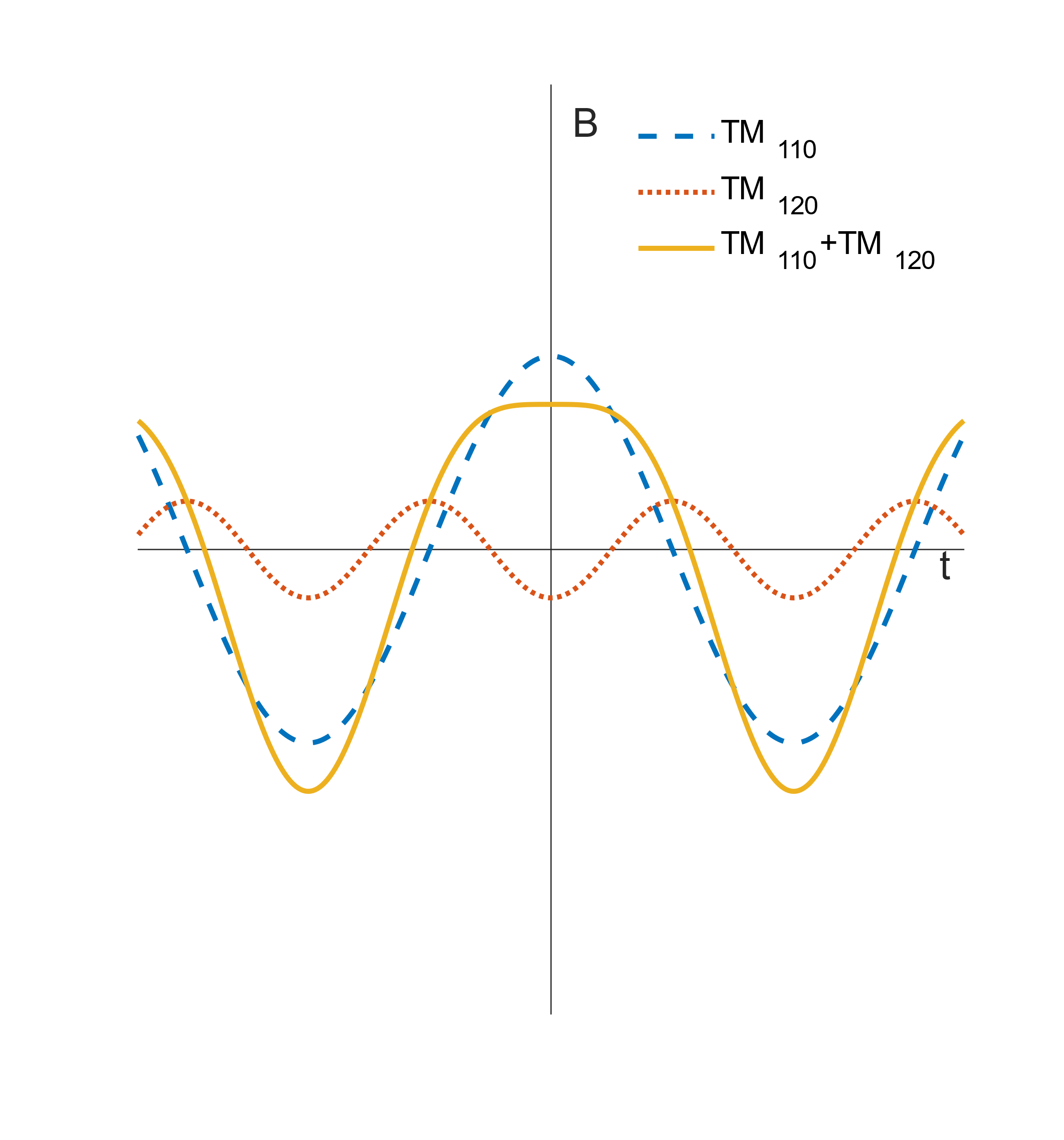 Dual-mode chopping
Single mode chopper
Dual mode deflection
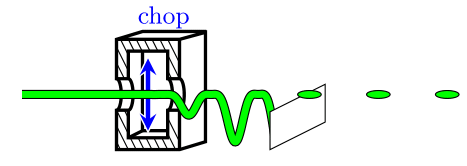 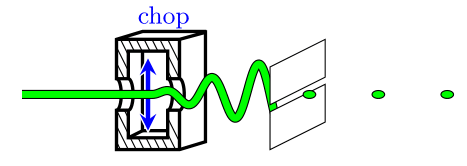 10
Coherence and Quantum Technology
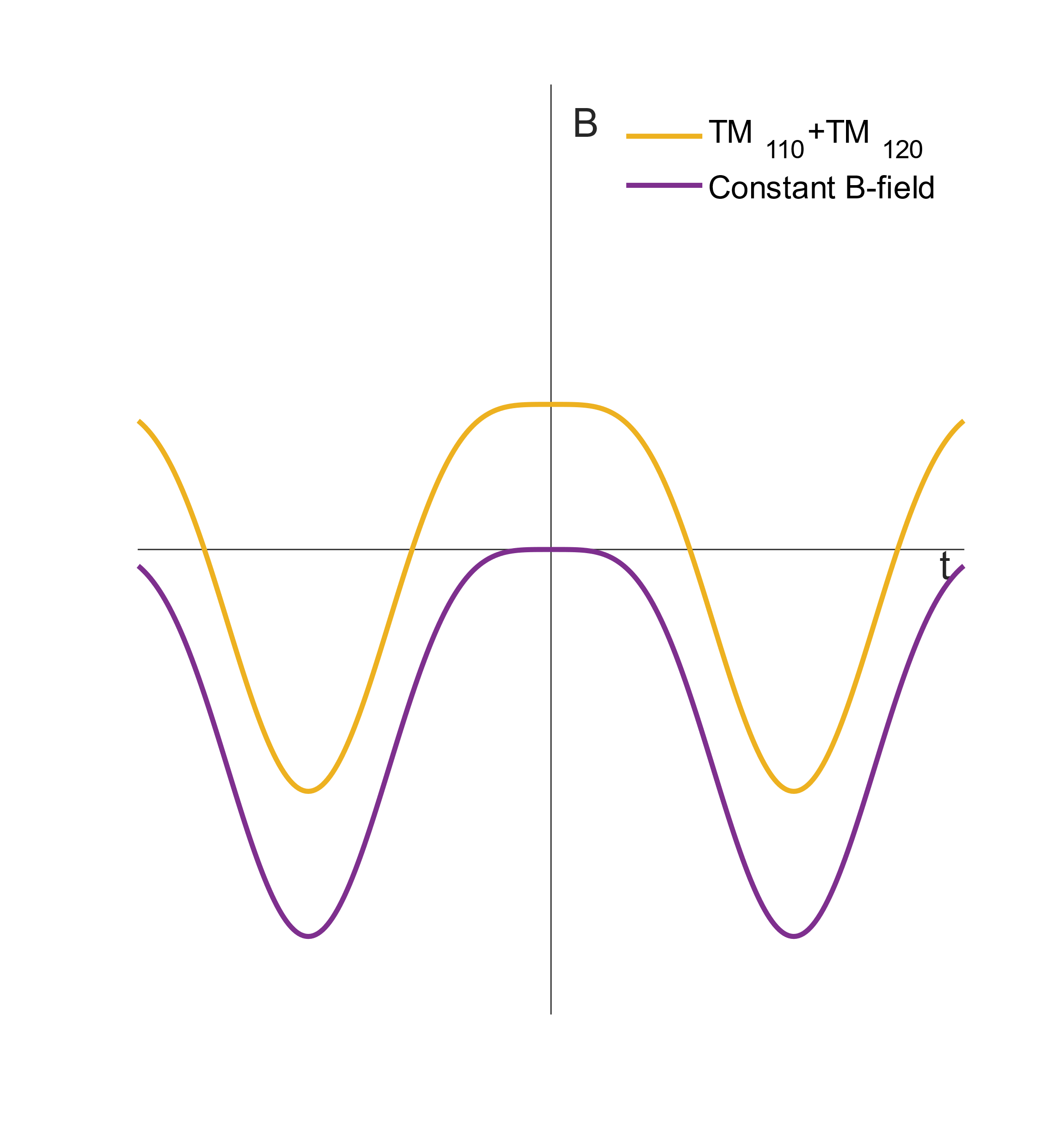 Dual-mode chopping
Single mode chopper
Dual mode deflection
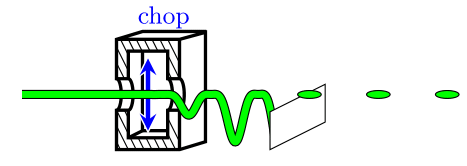 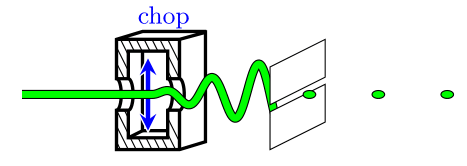 Supports 2 modes
Both modes independently tunable 
High on-axis magnetic field
11
Coherence and Quantum Technology
3 GHz Plunger
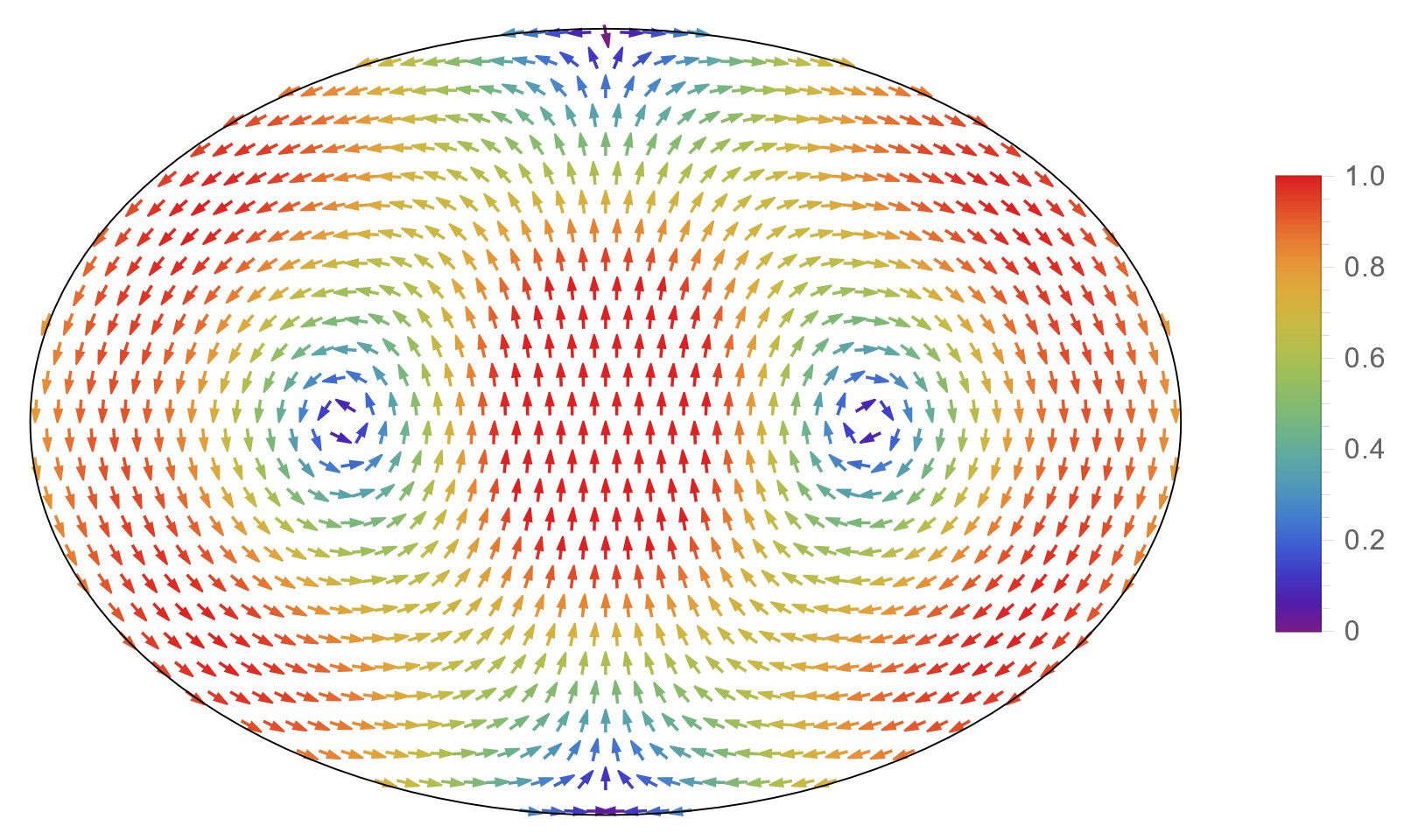 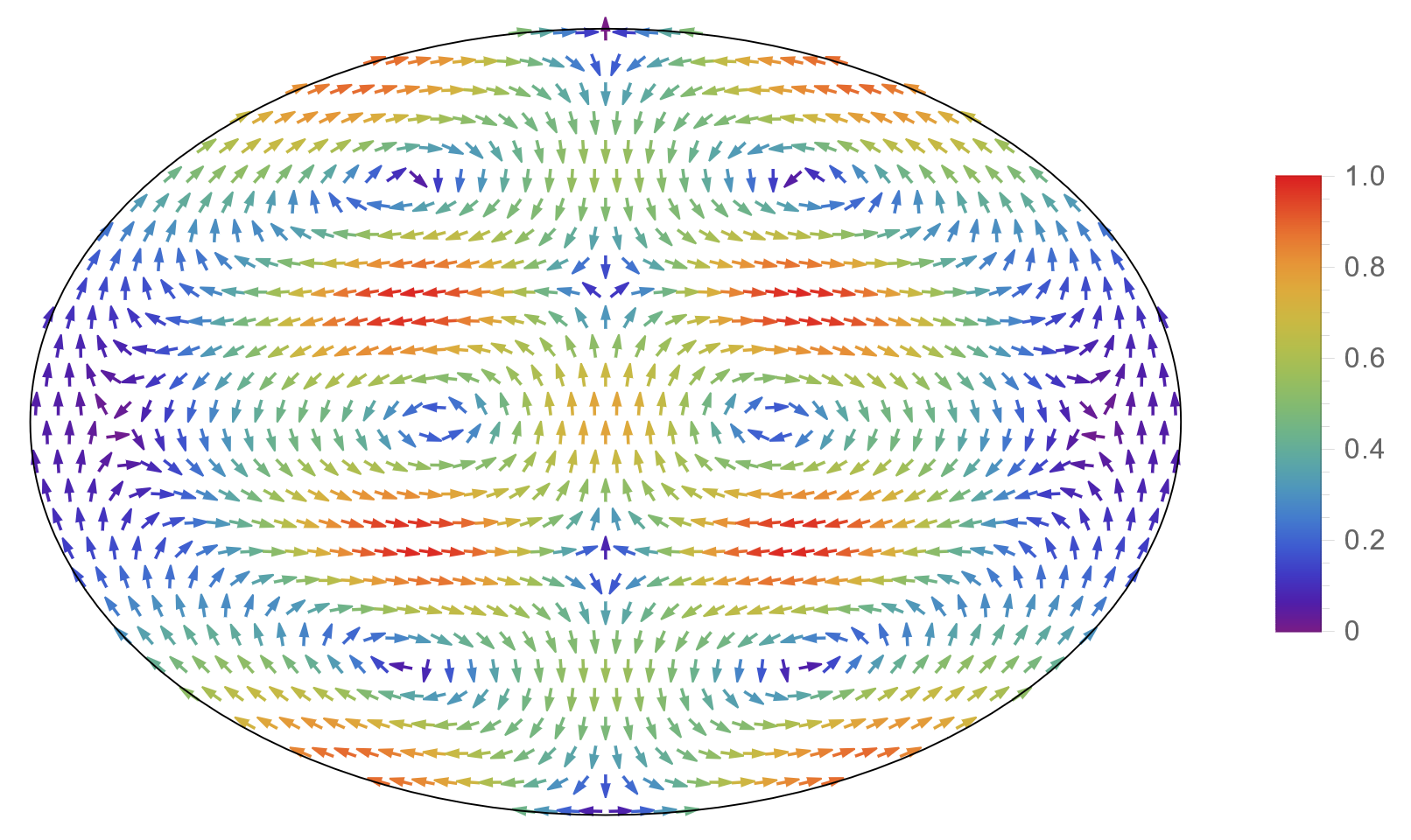 1.5 GHz Plunger
3 GHz Loop Antenna
1.5 GHz Loop Antenna
12
Coherence and Quantum Technology
Dual-mode streaking
Image of a streak
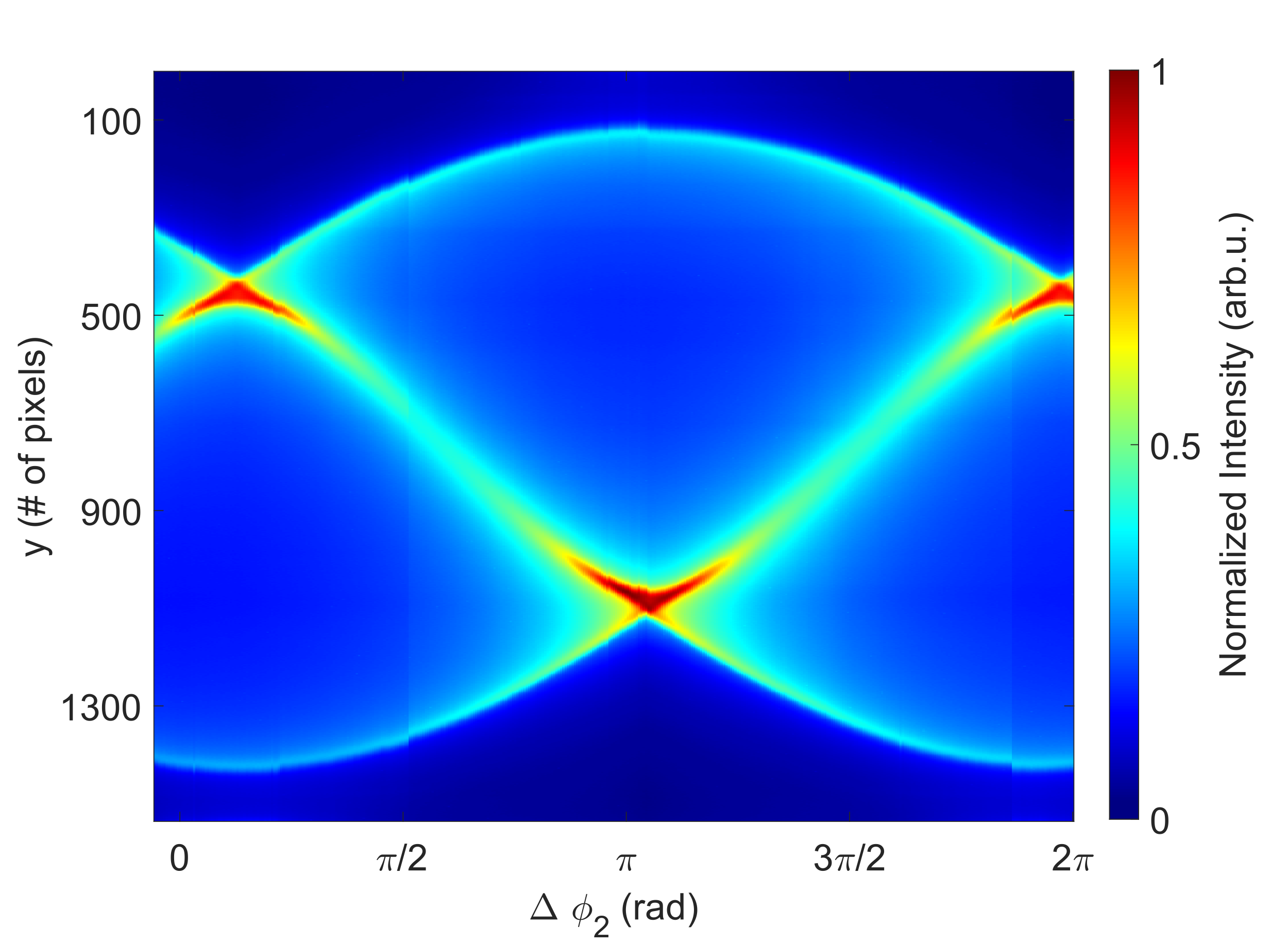 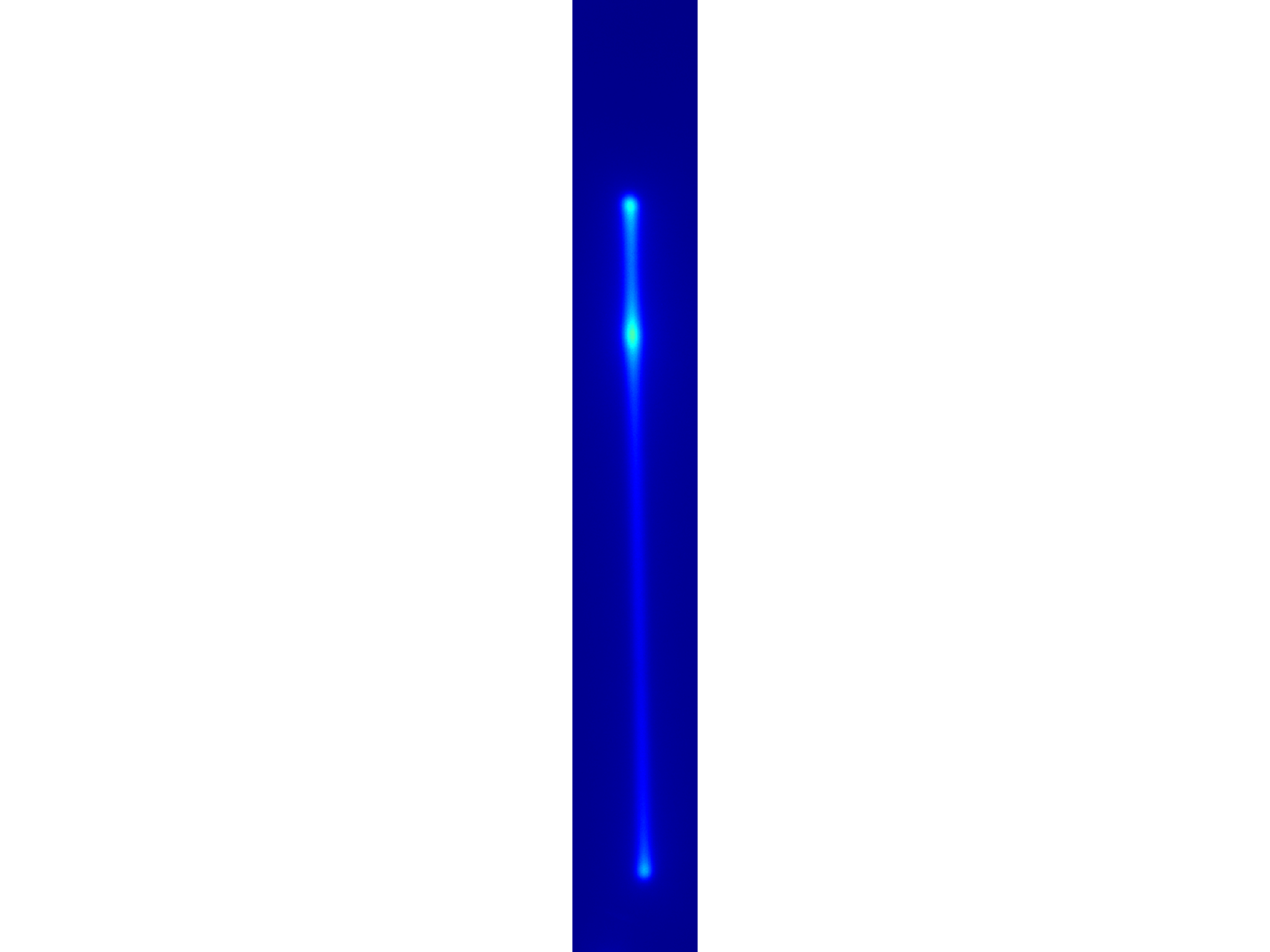 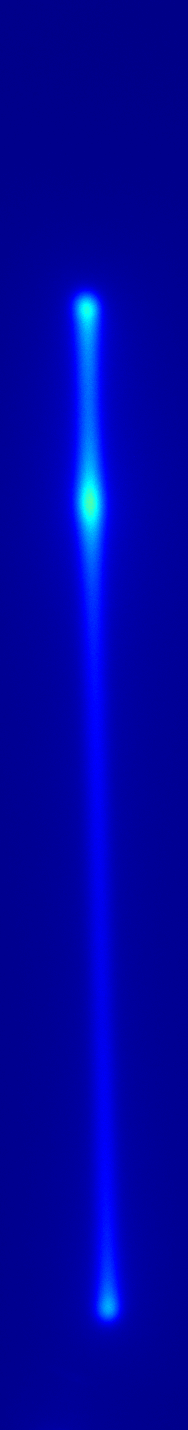 13
Coherence and Quantum Technology
Chopped beam emittance measurement
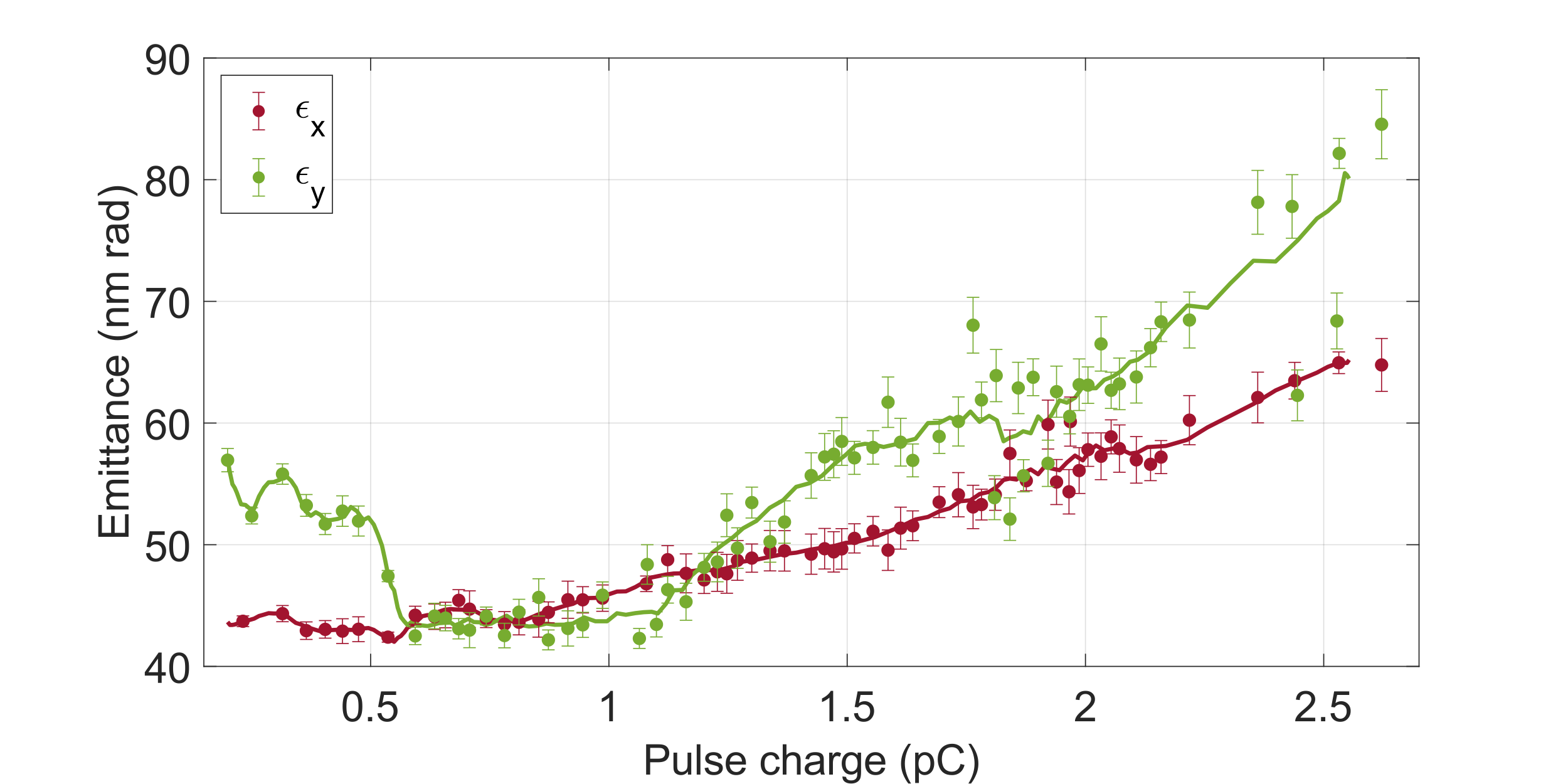 14
Coherence and Quantum Technology
Dual mode compression
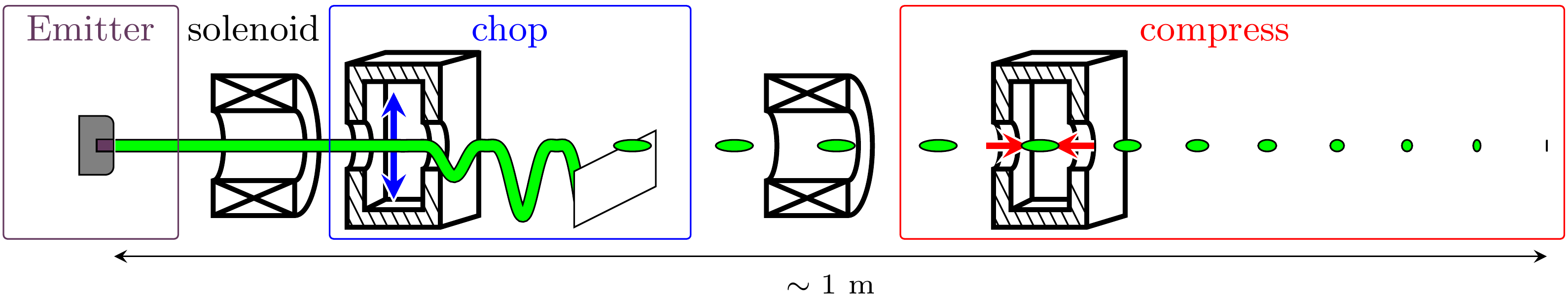 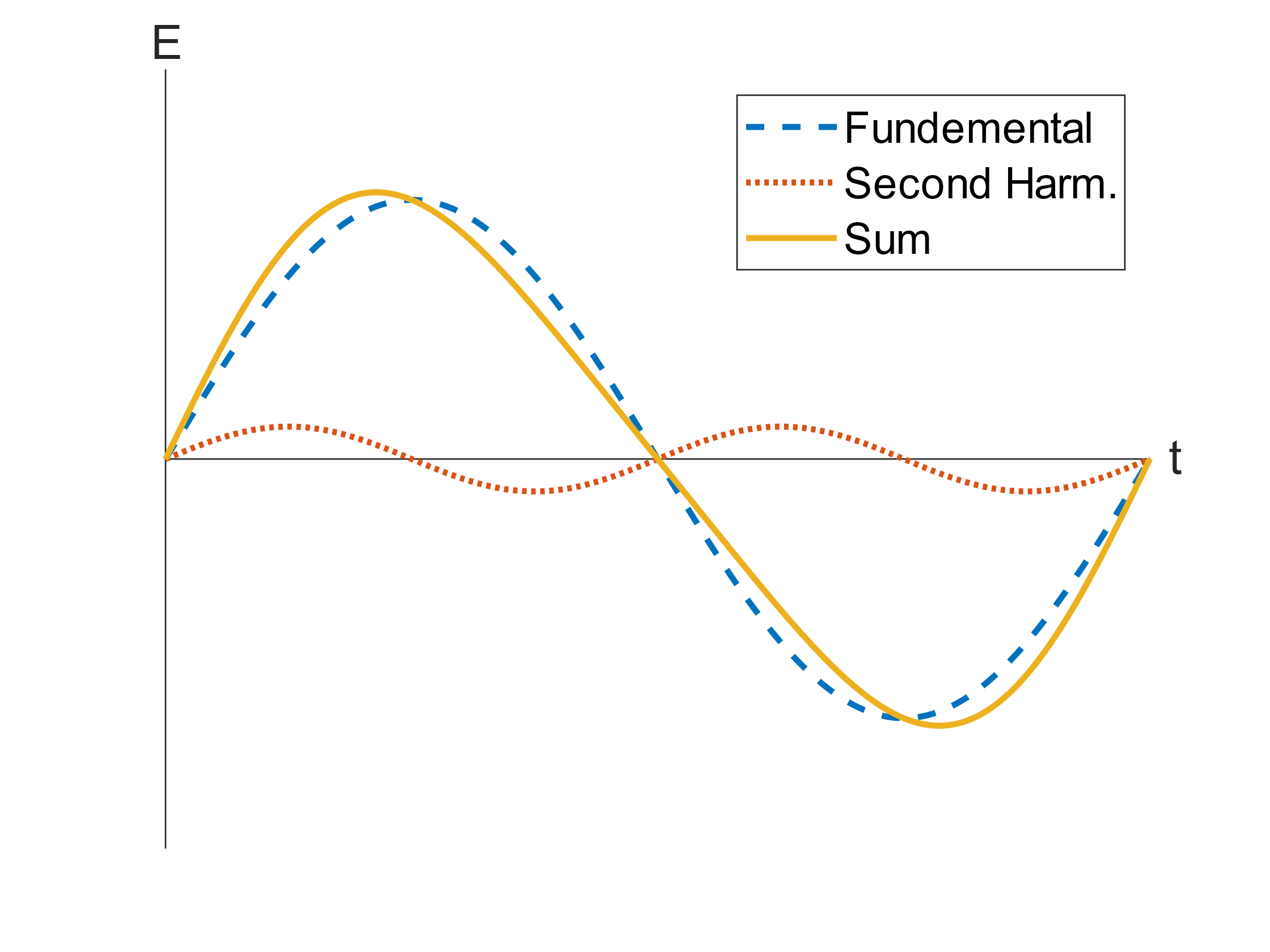 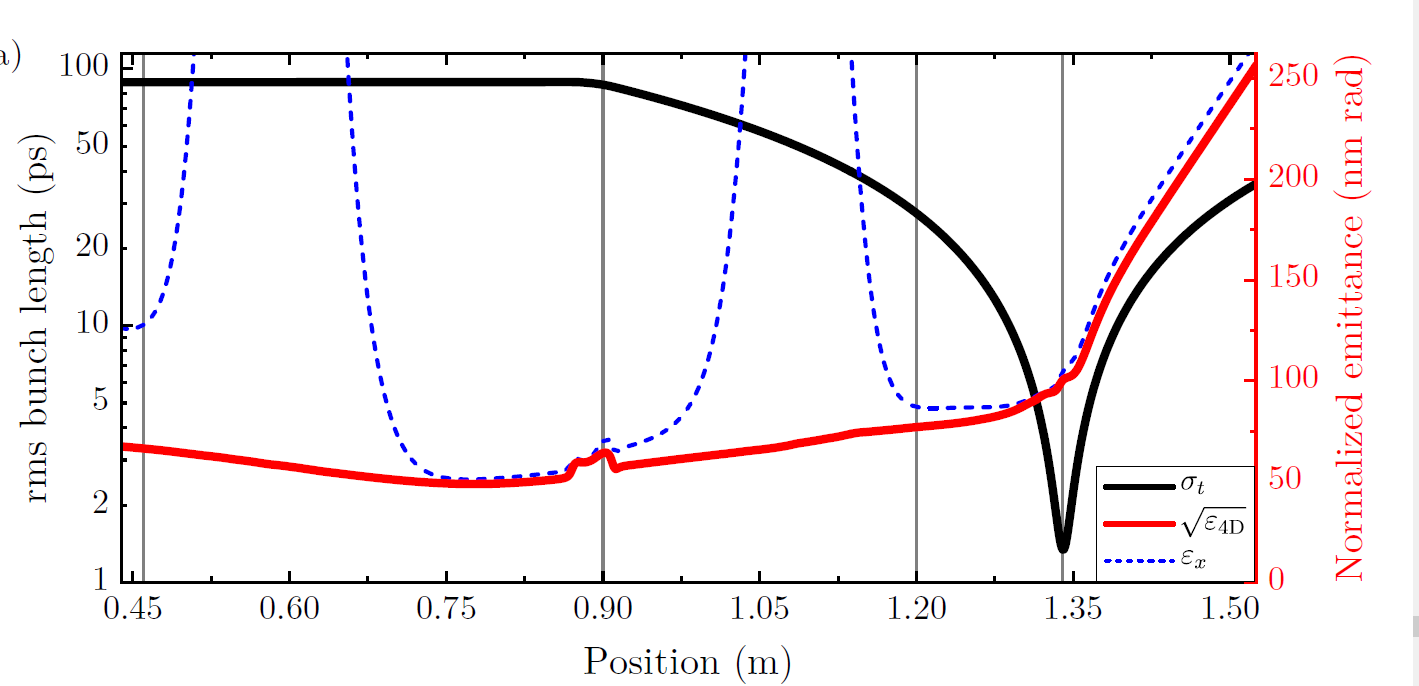 15
Coherence and Quantum Technology
Conclusion
16
Coherence and Quantum Technology
Conclusion
17
Coherence and Quantum Technology
Backup - Slides
Coherence and Quantum Technology
18
Emittance measurement through a pepper-pot
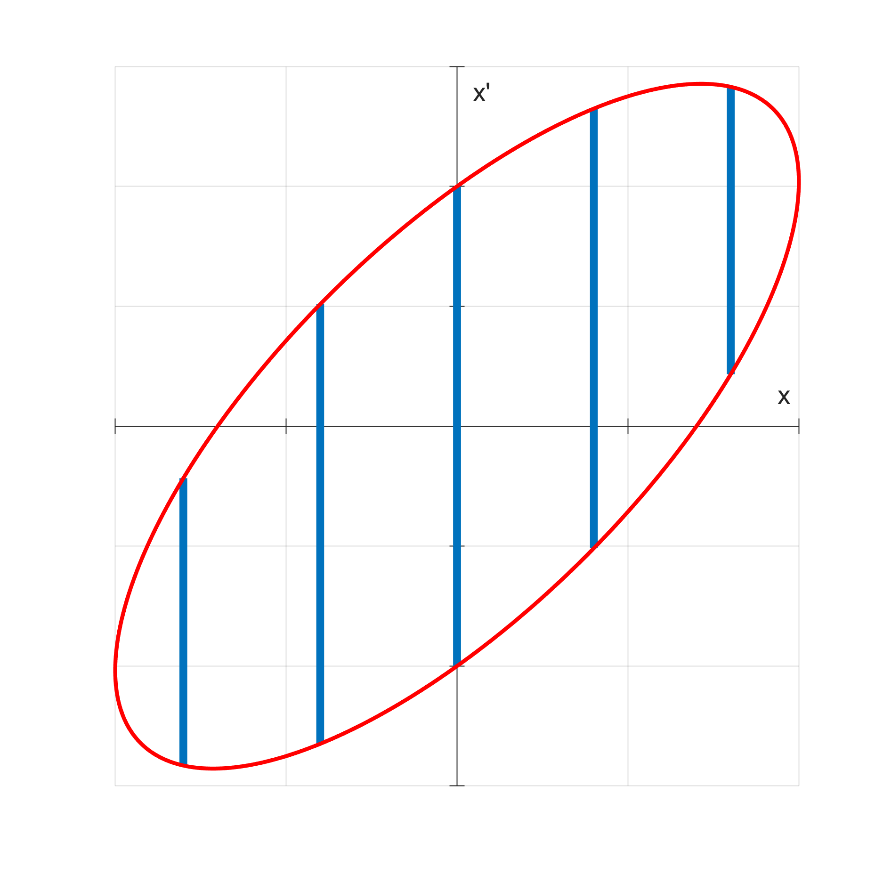 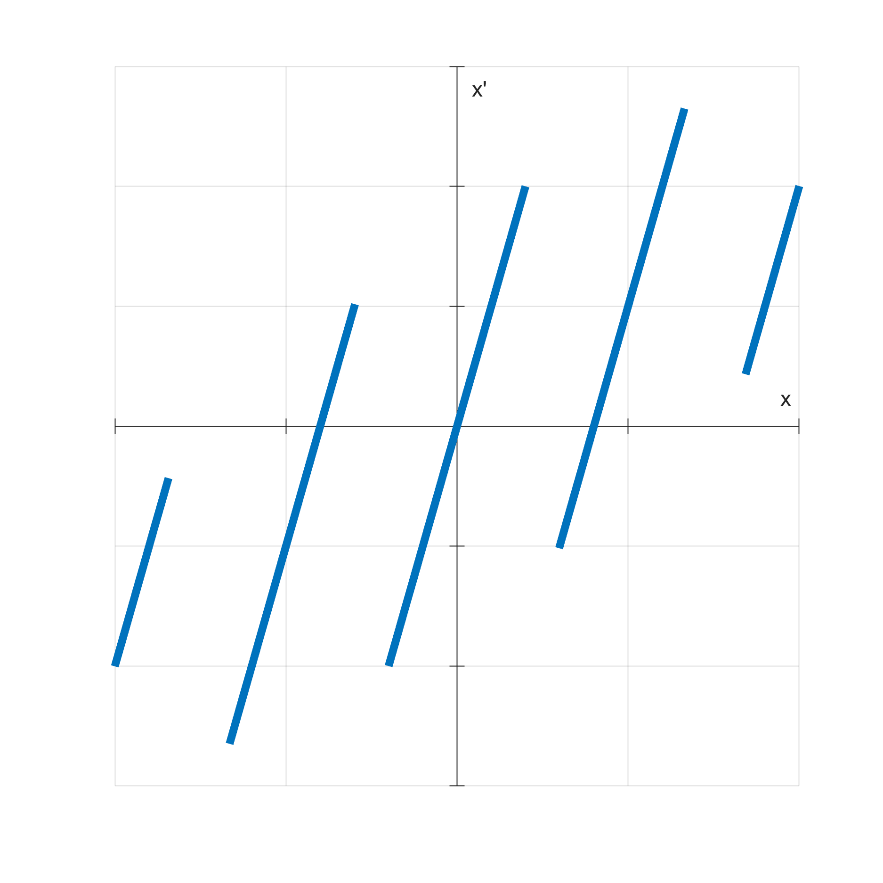 Phosphor screen
19
Coherence and Quantum Technology
Emittance measurement through a pepper-pot
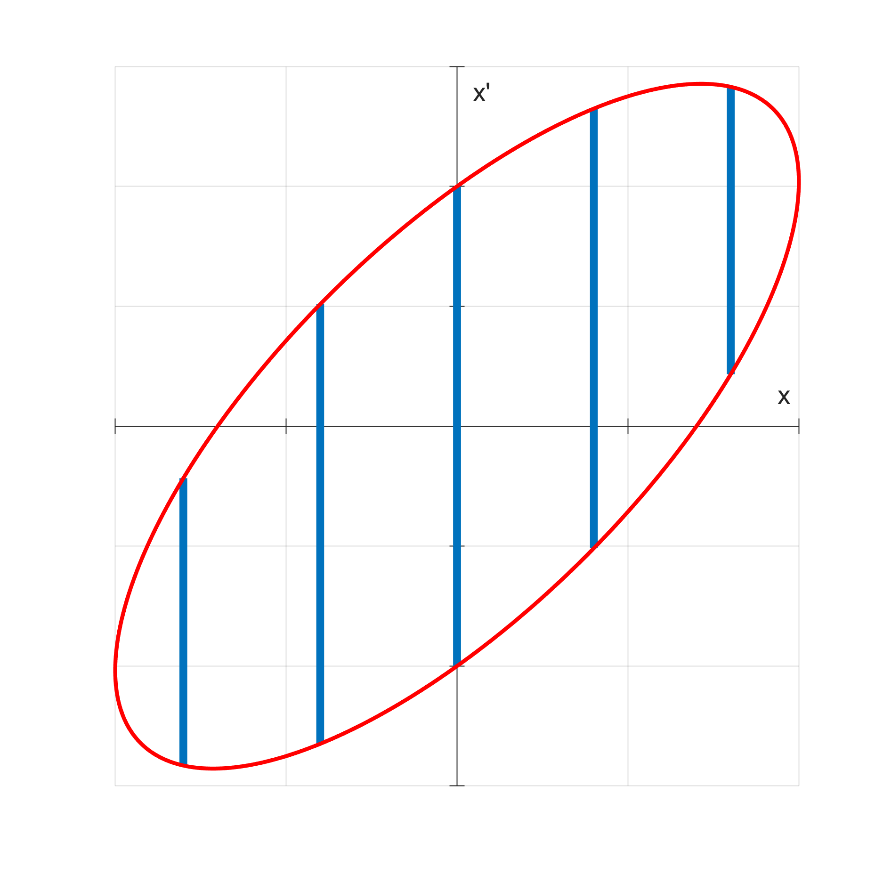 Reconstruct phase space
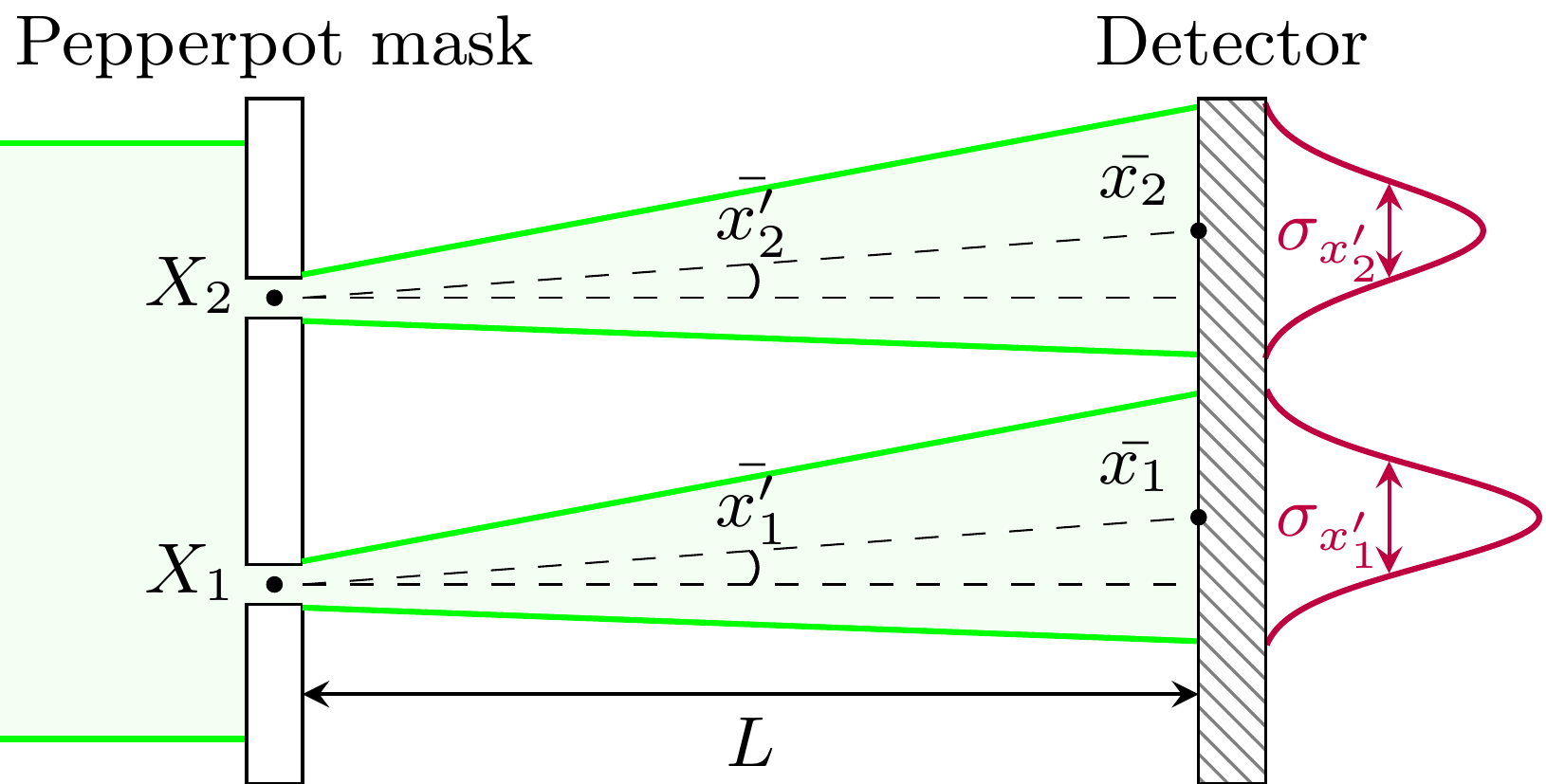 20
Coherence and Quantum Technology
Pepper-pot measurement
Fitted Data
Measured Data
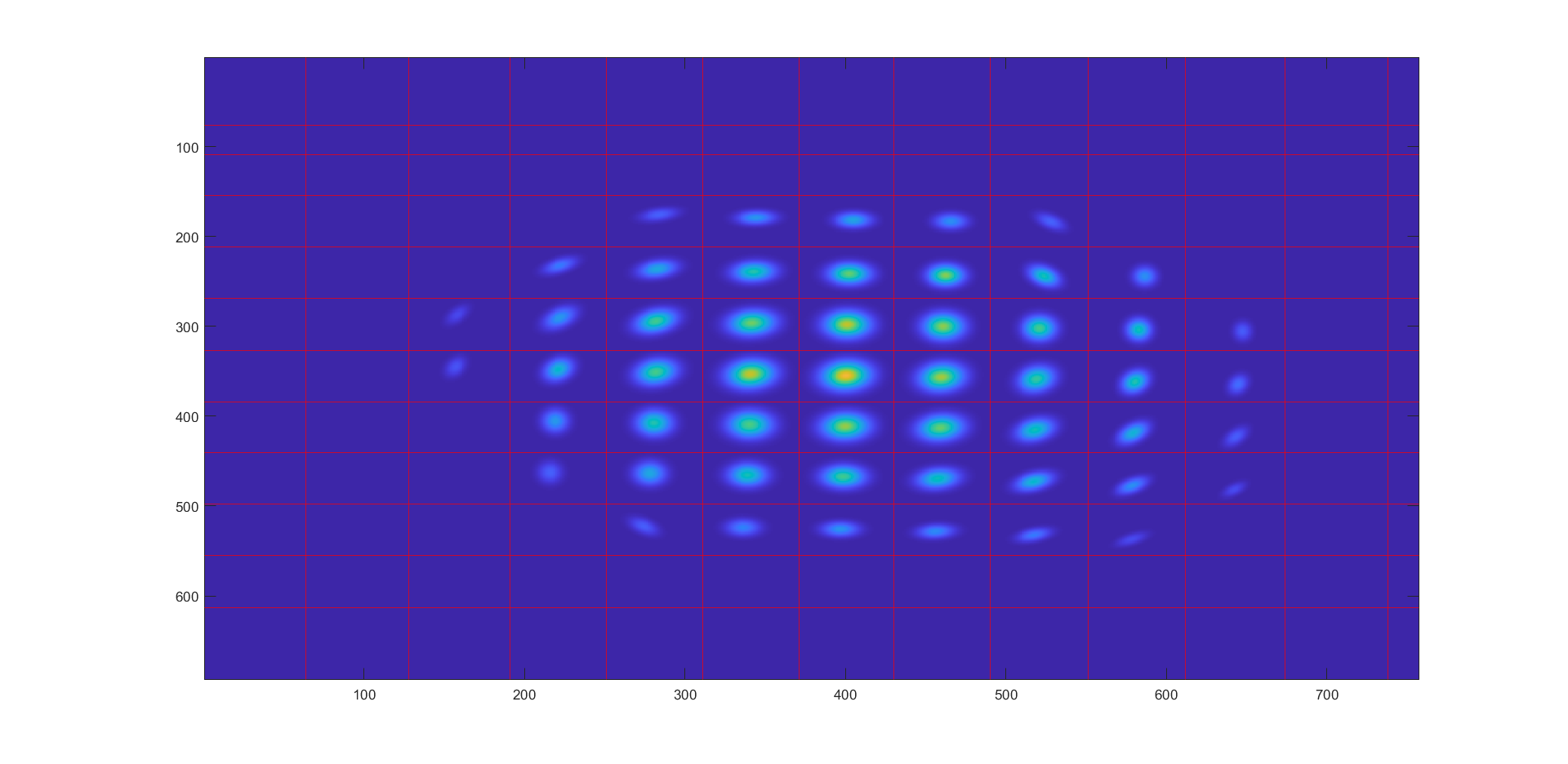 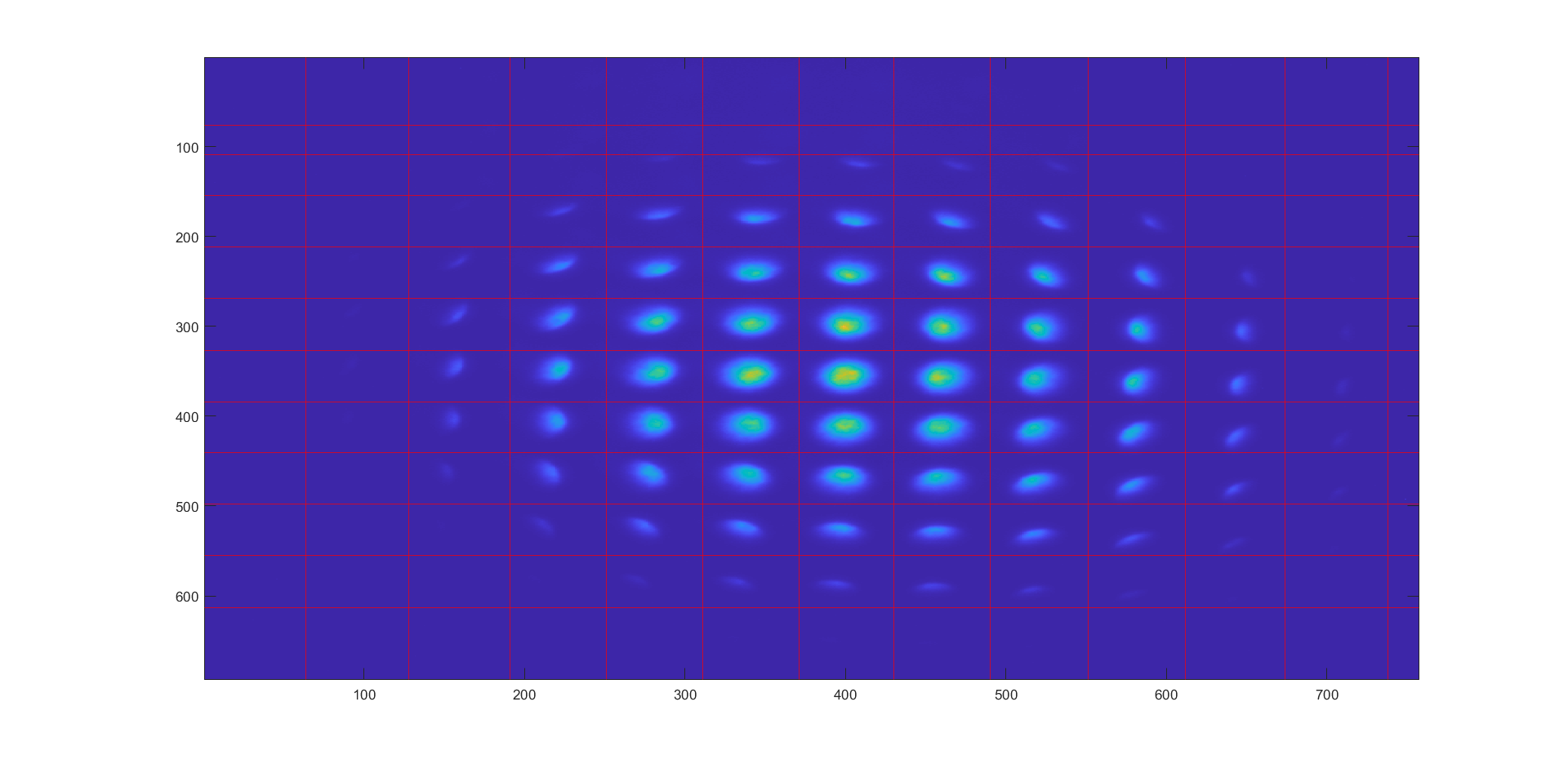 21
Coherence and Quantum Technology
Cavity modes and reflections
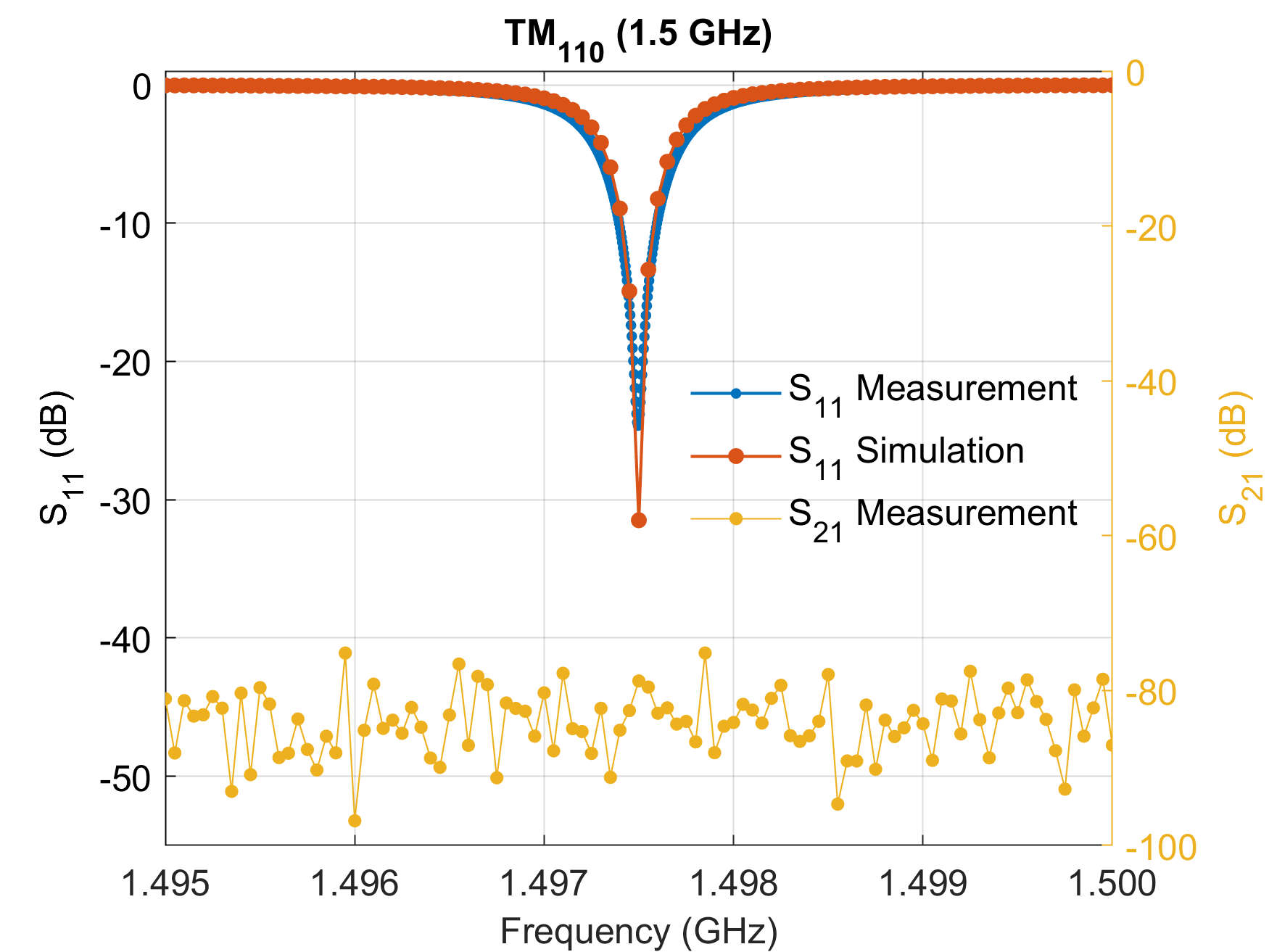 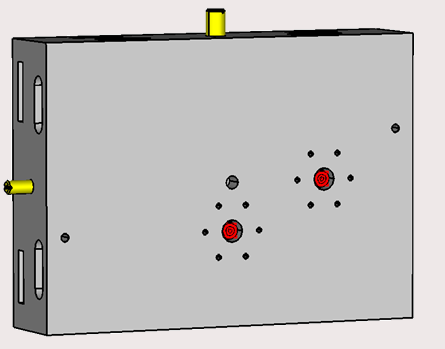 Coherence and Quantum Technology
22
Cavity modes and reflections
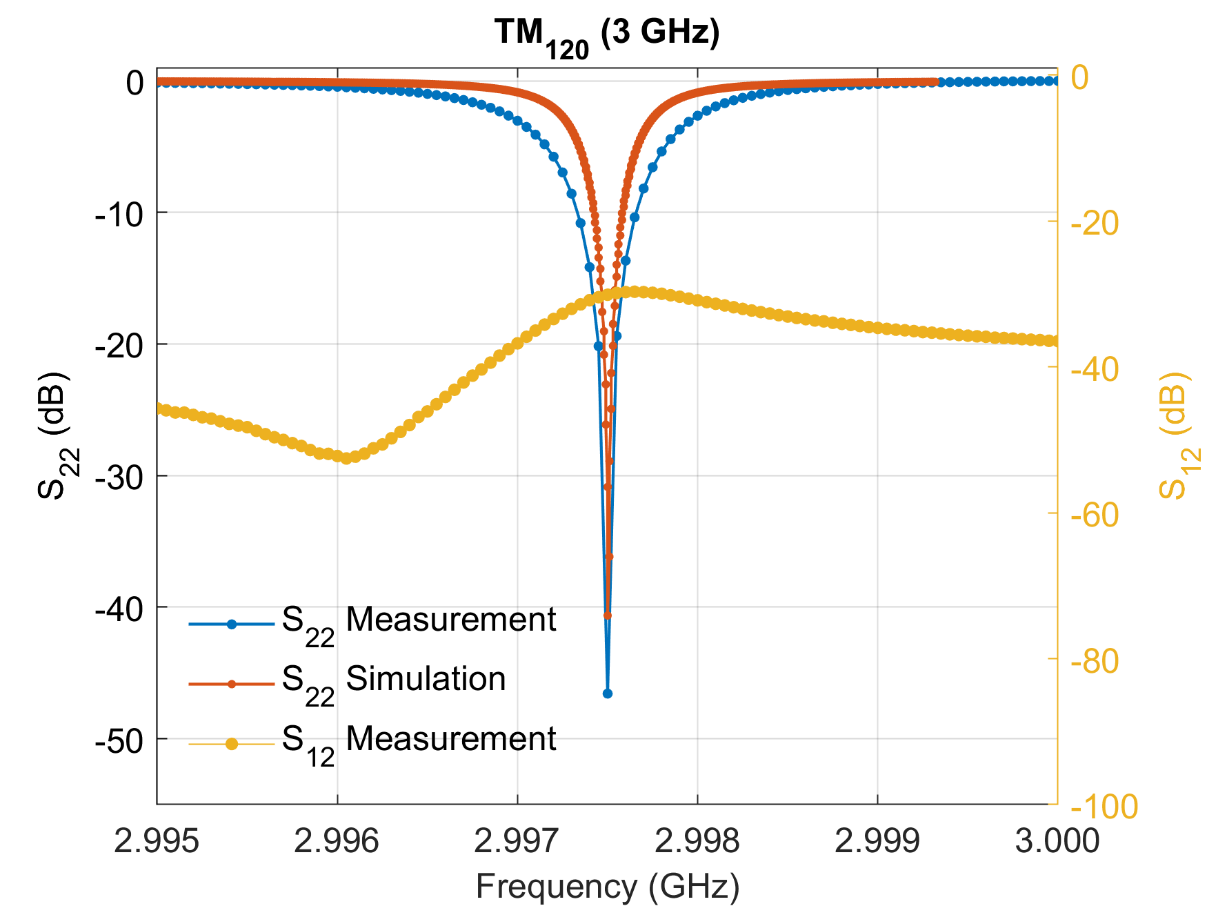 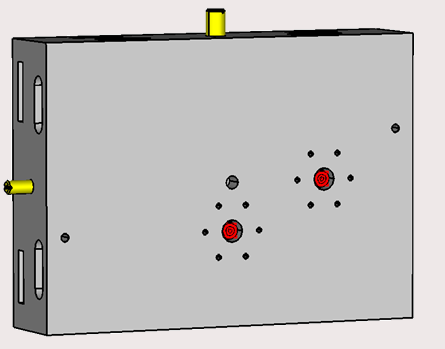 Coherence and Quantum Technology
23
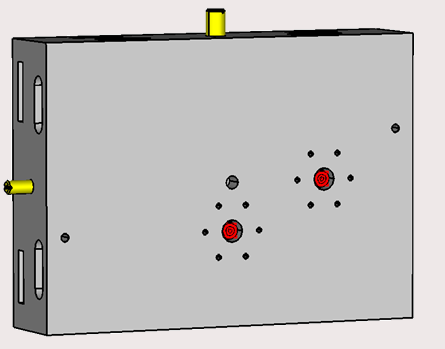 Tuner plunger 3.0 GHz
Tuner plunger Y
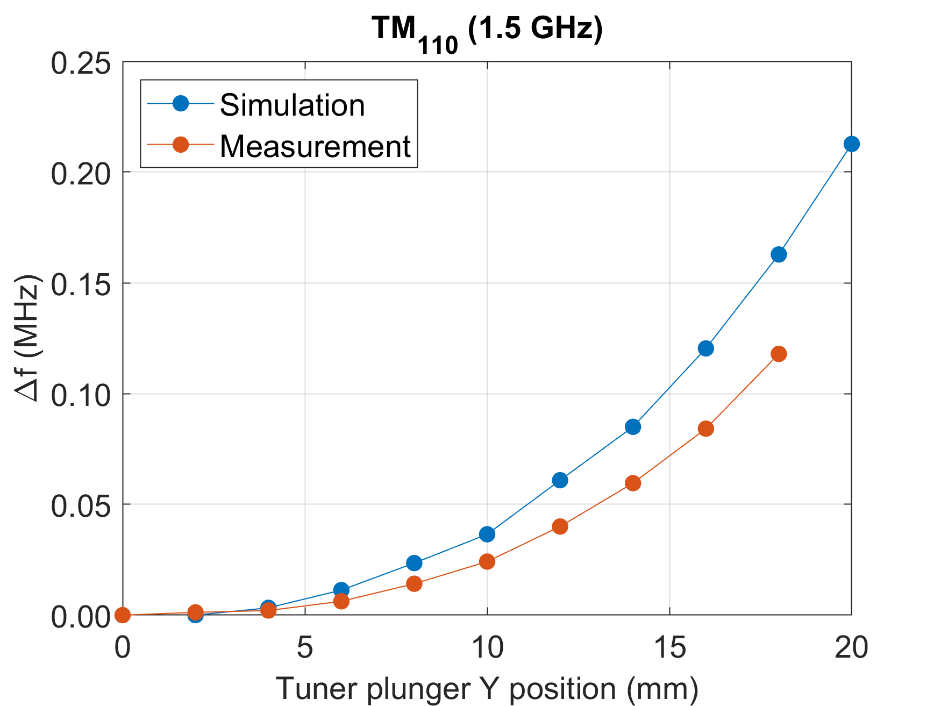 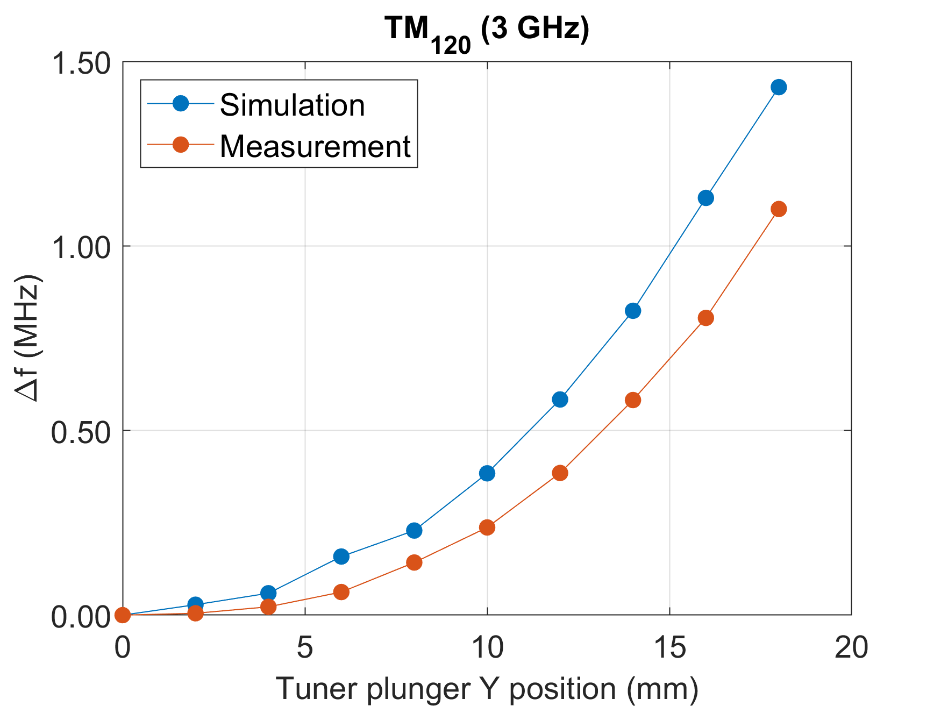 24
Coherence and Quantum Technology
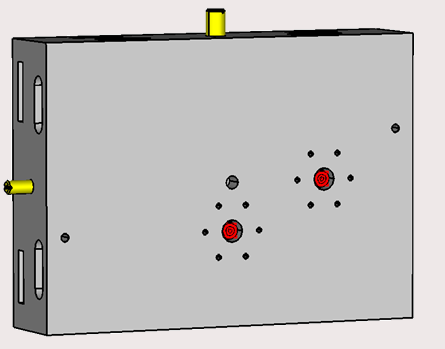 Tuner plunger 1.5 GHz
Tuner plunger X
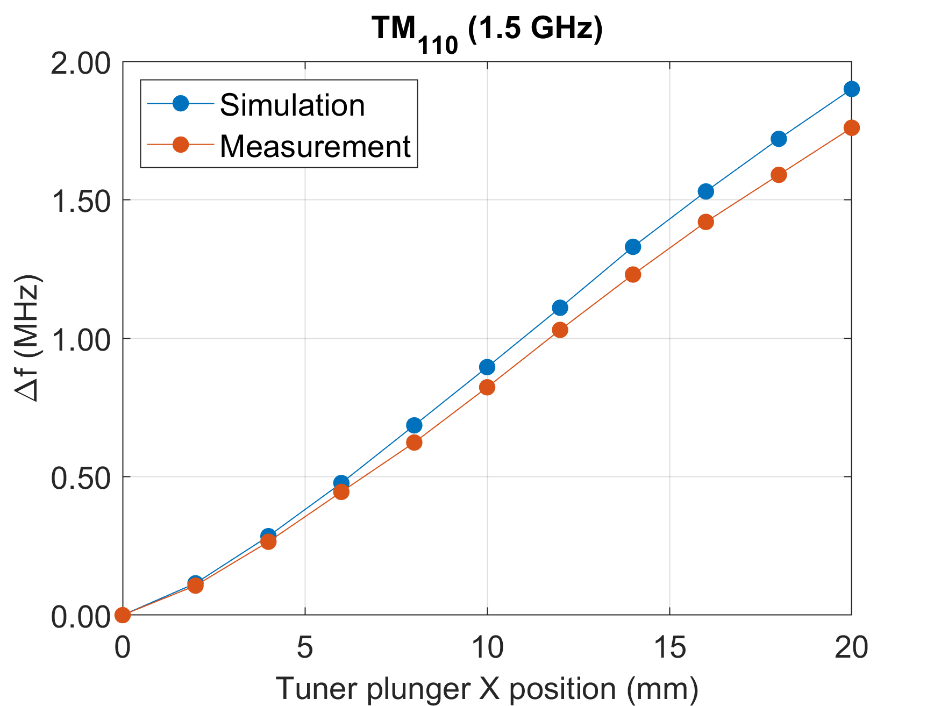 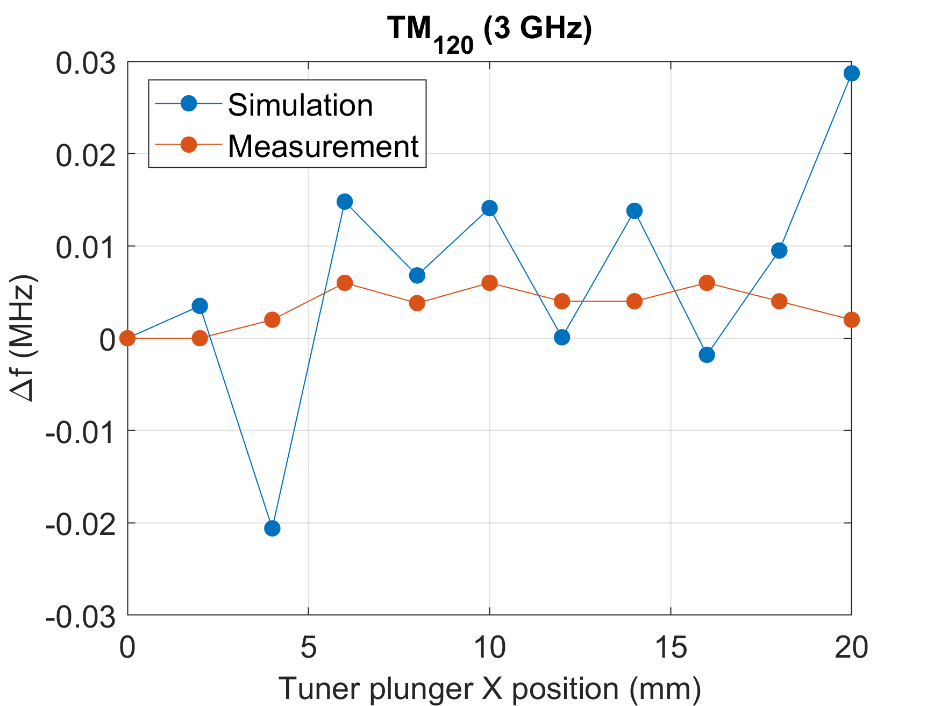 25
Coherence and Quantum Technology
On-axis magnetic field measurement
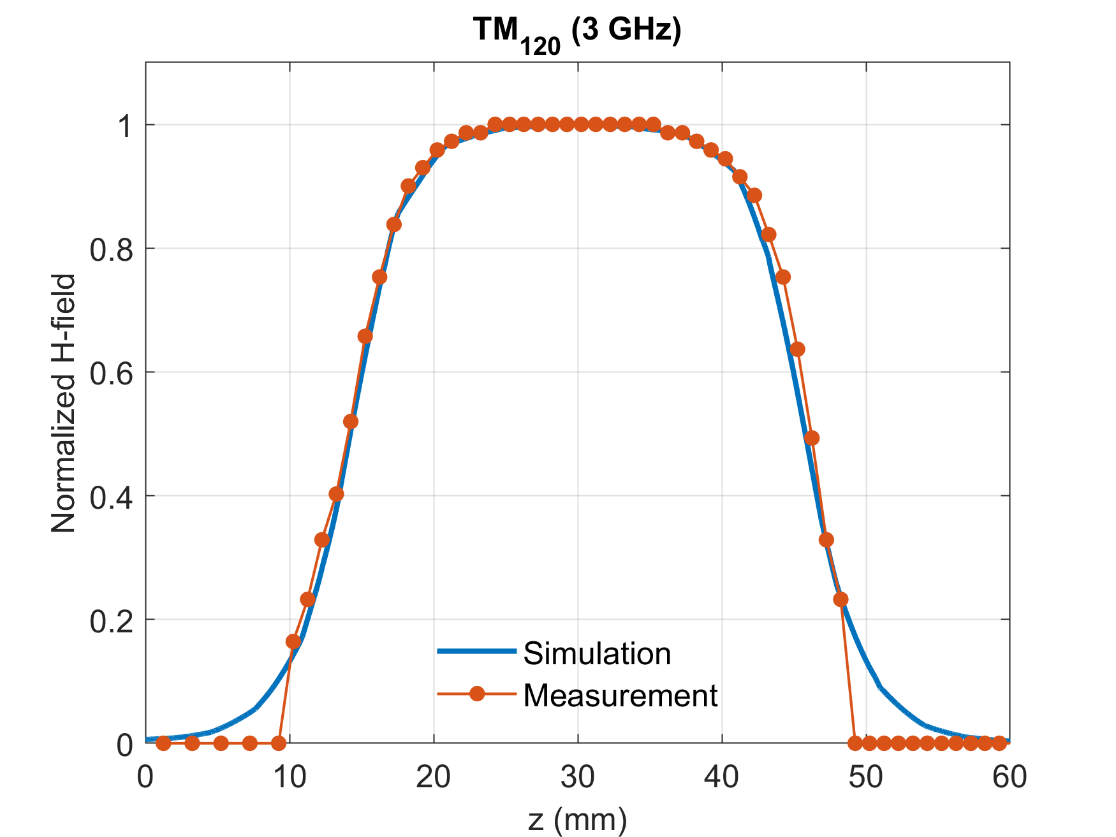 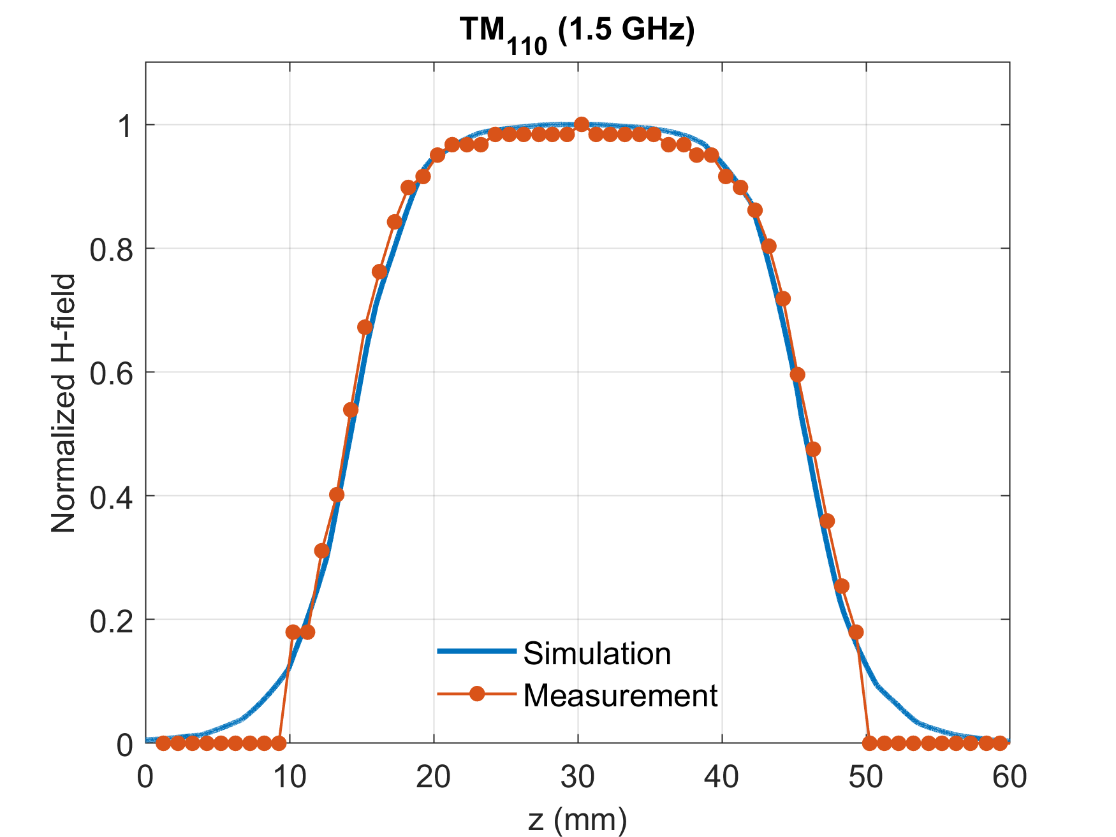 26
Coherence and Quantum Technology
Elliptical cavity
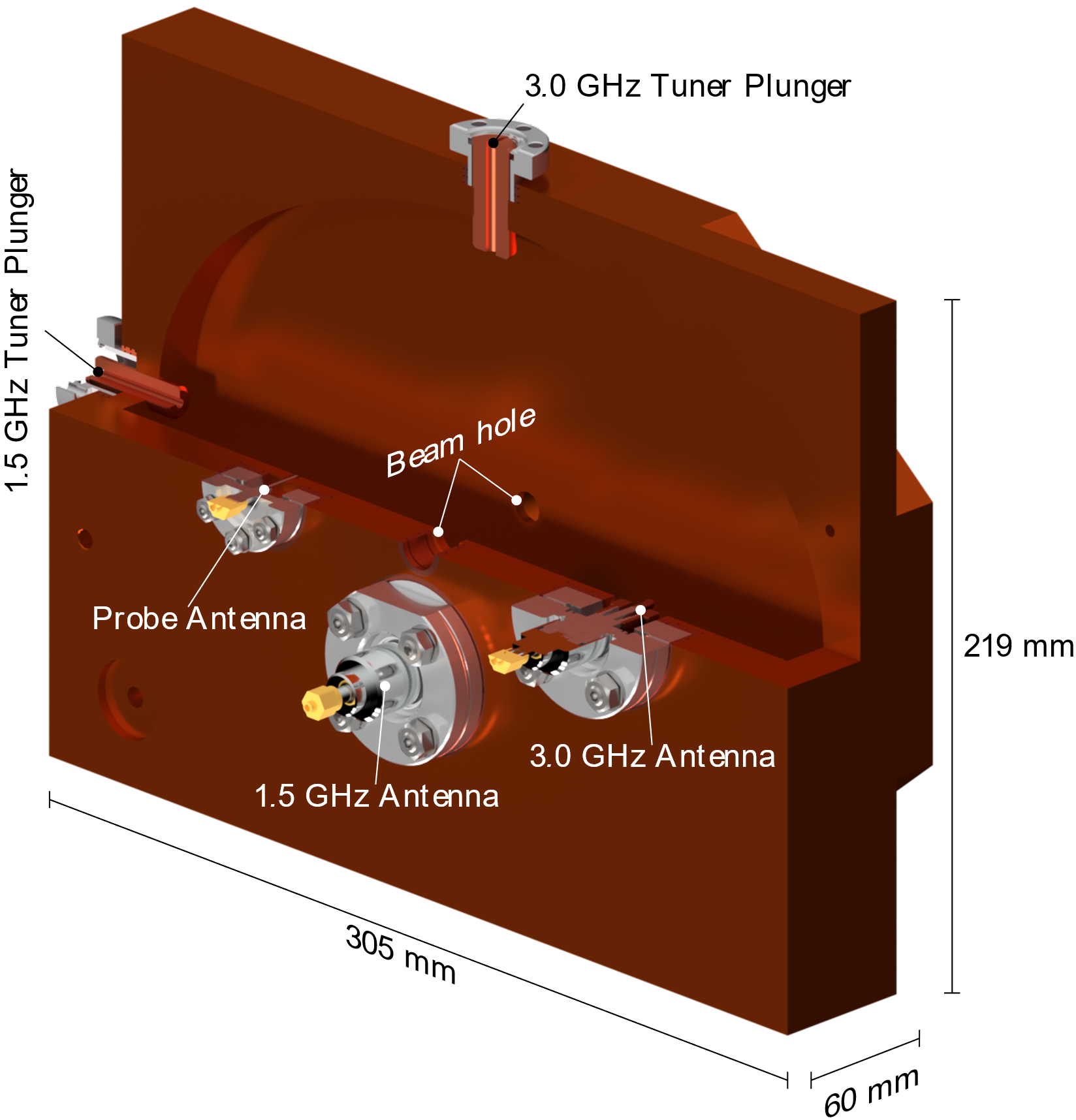 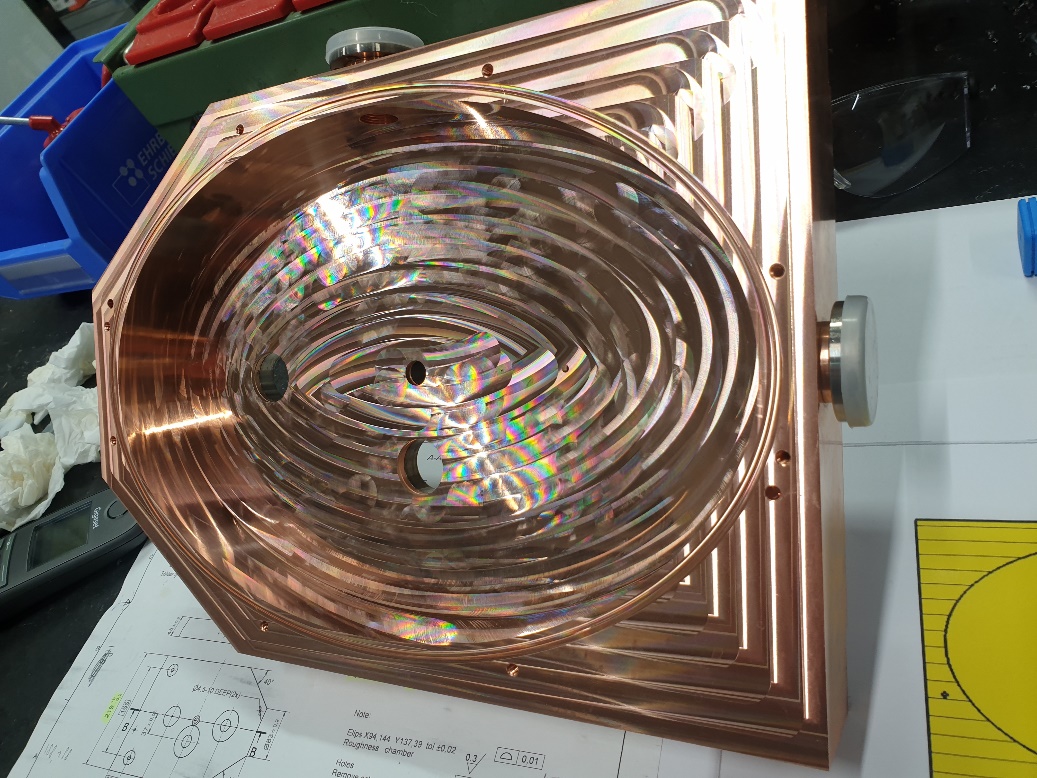 27
Coherence and Quantum Technology
Thermionic Emitter
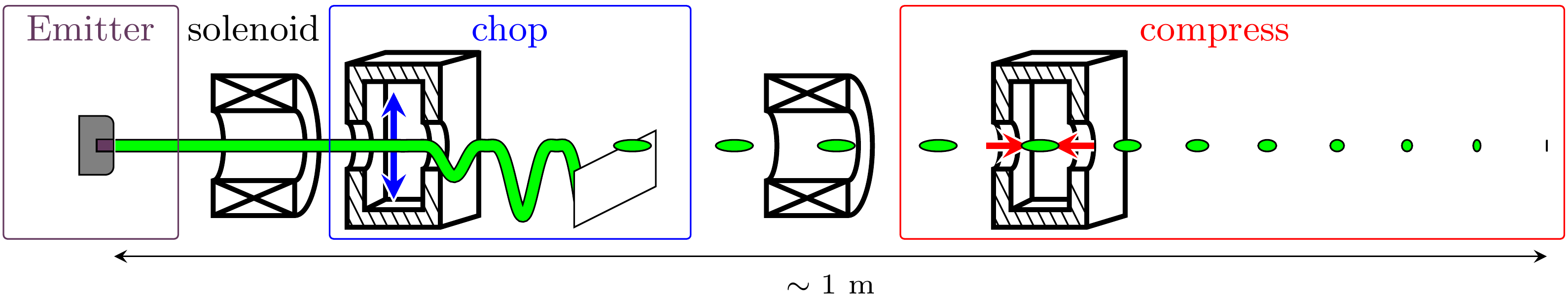 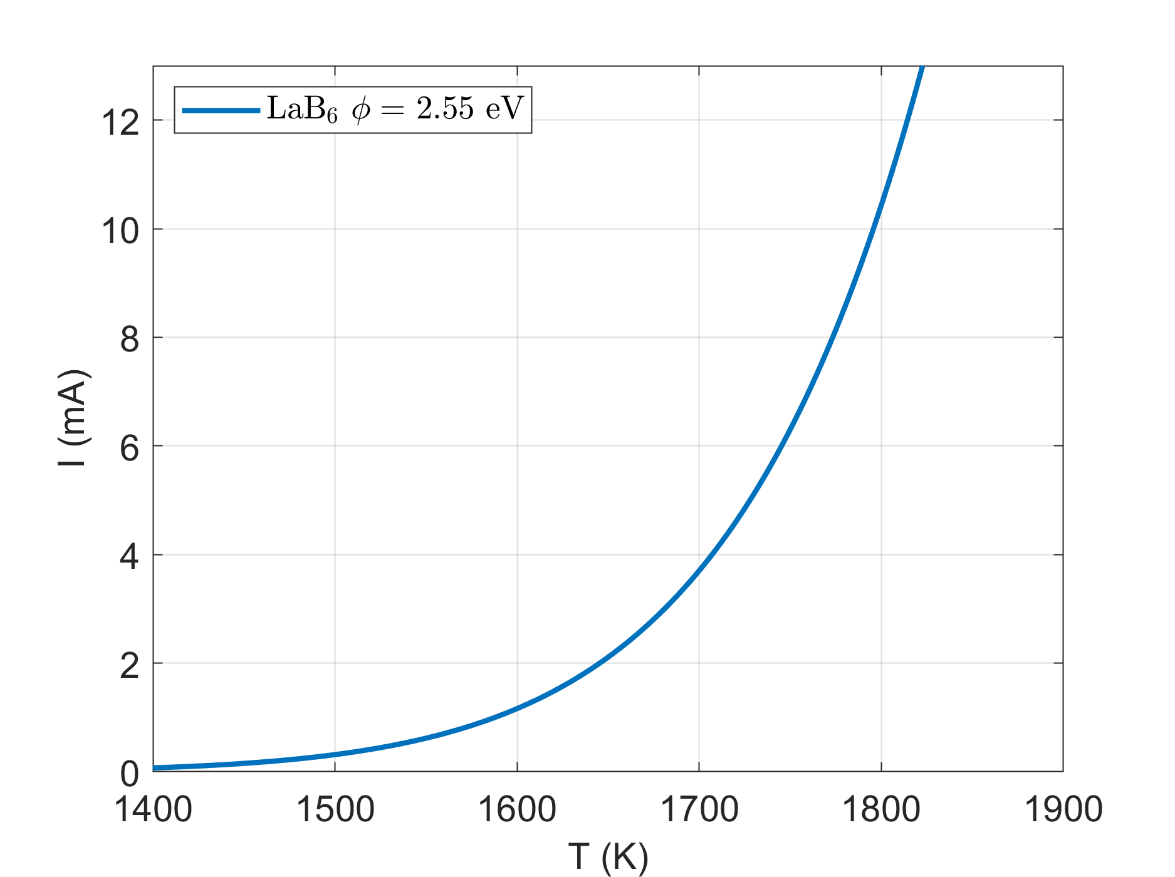 Carbon ring
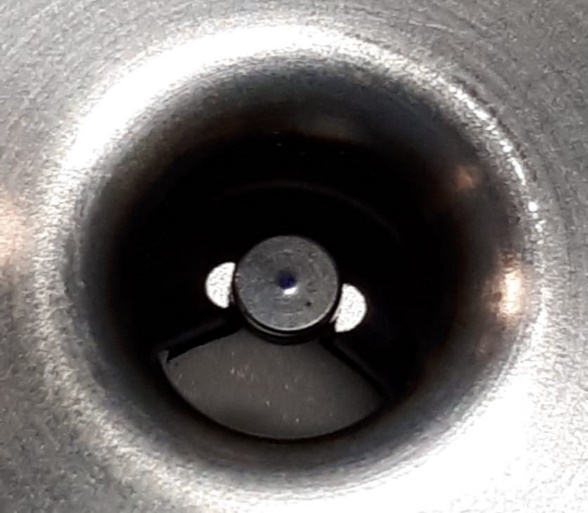 28
Coherence and Quantum Technology
Thermionic Emitter
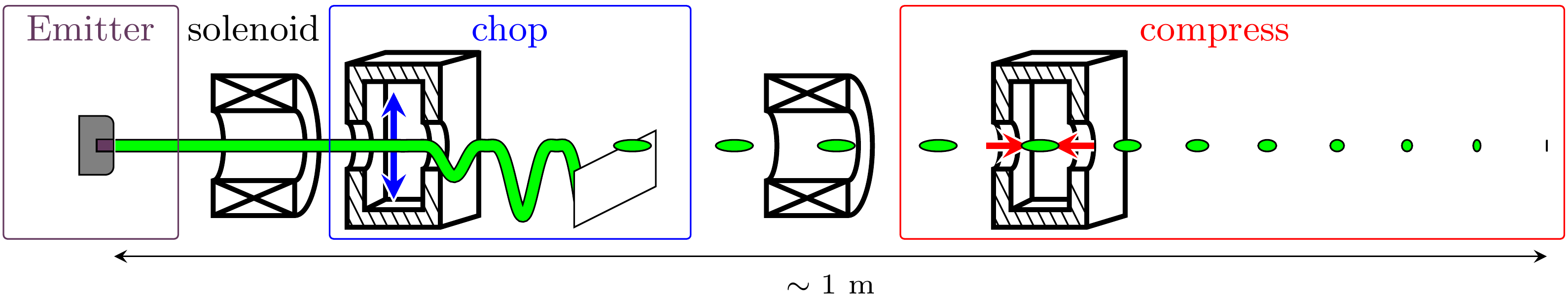 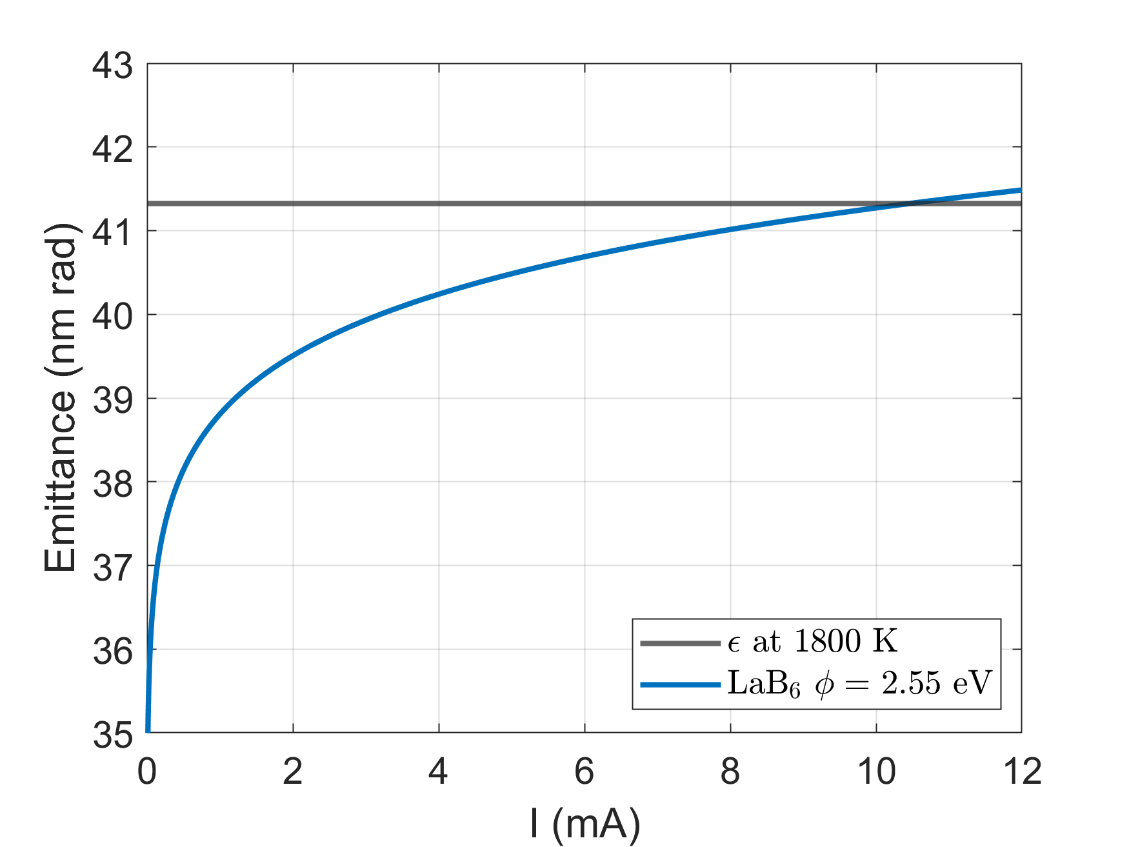 Carbon ring
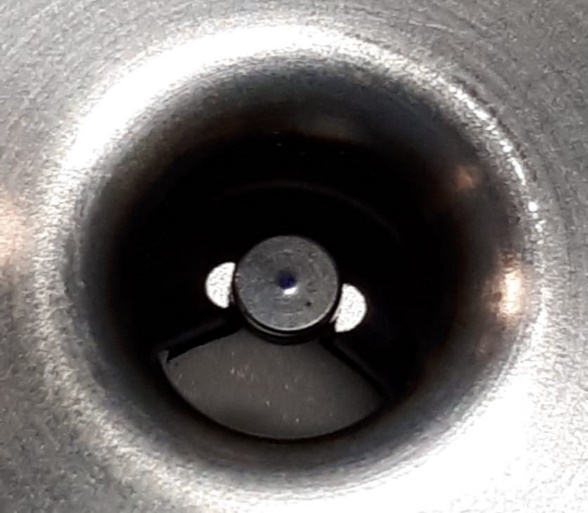 29
Coherence and Quantum Technology
100kV DC accelerator
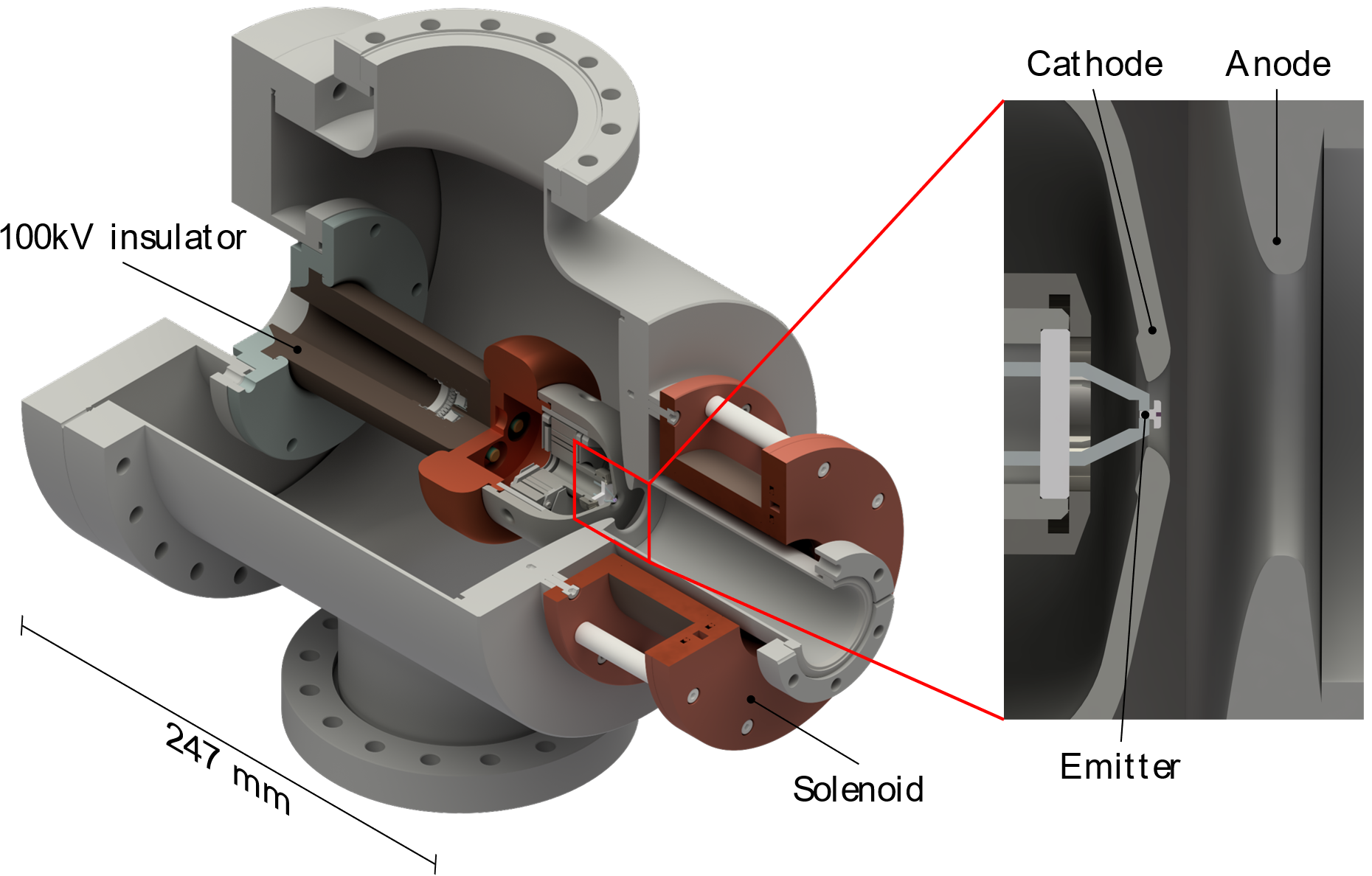 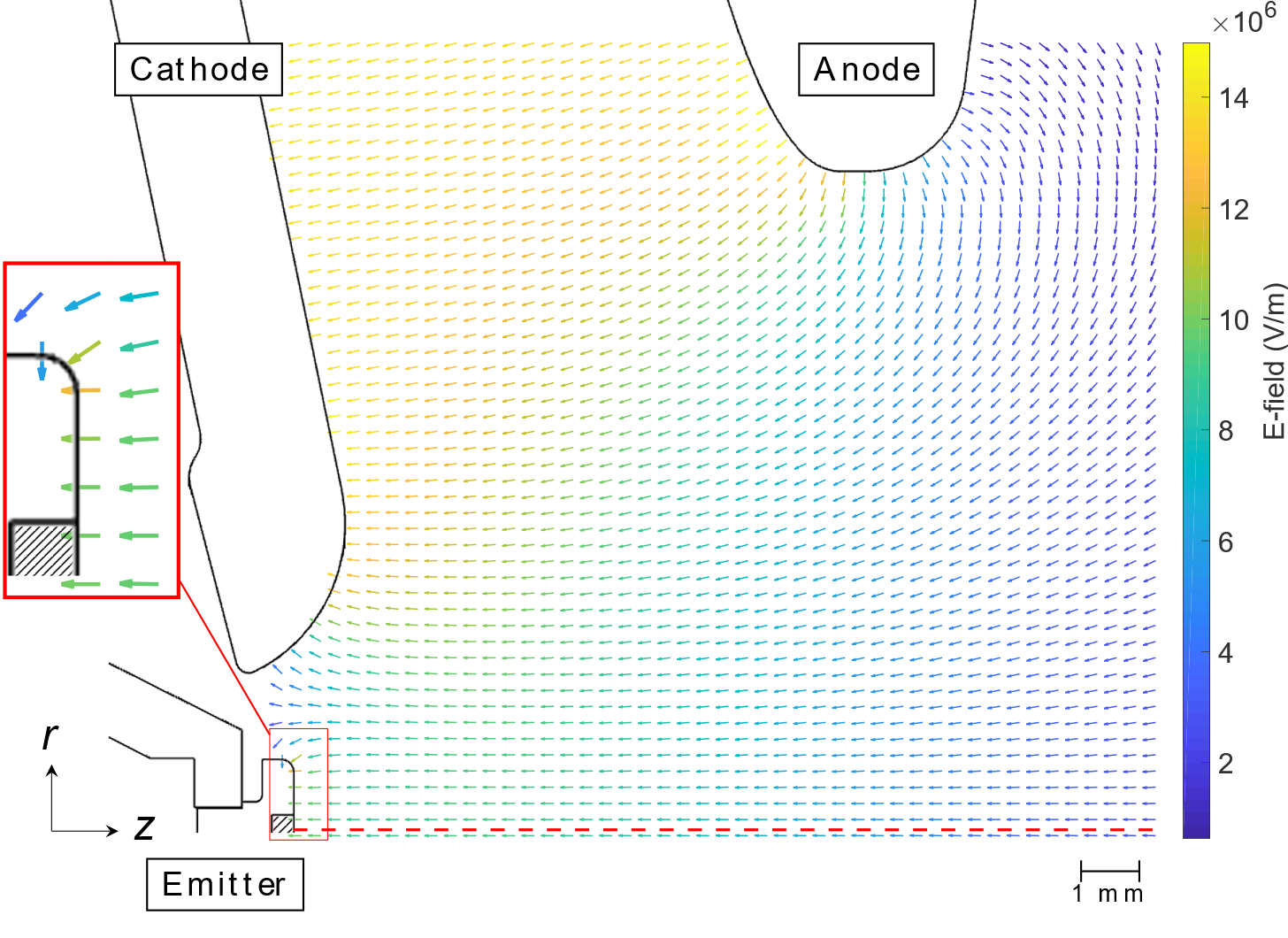 30
Coherence and Quantum Technology
Dual mode compression
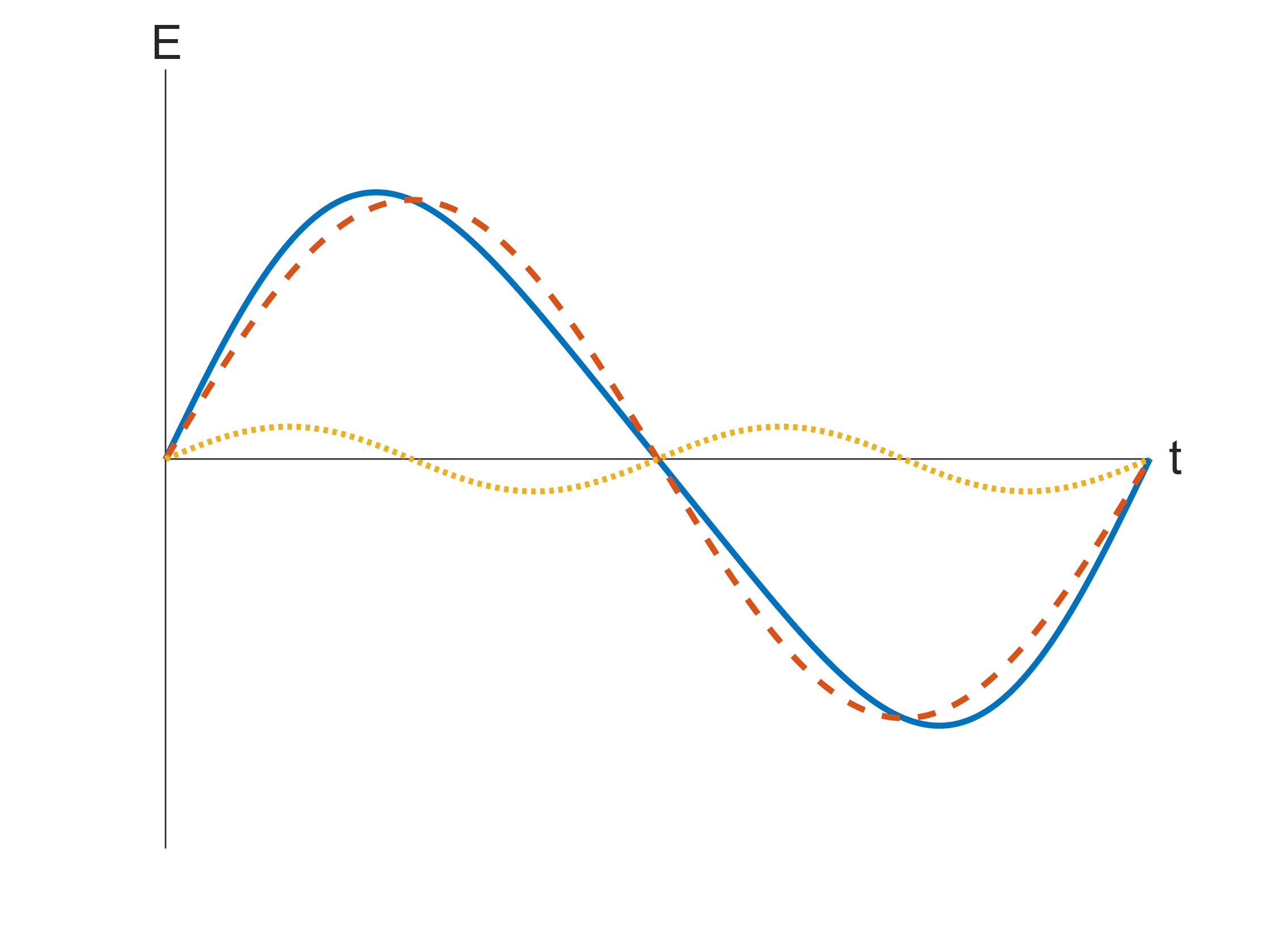 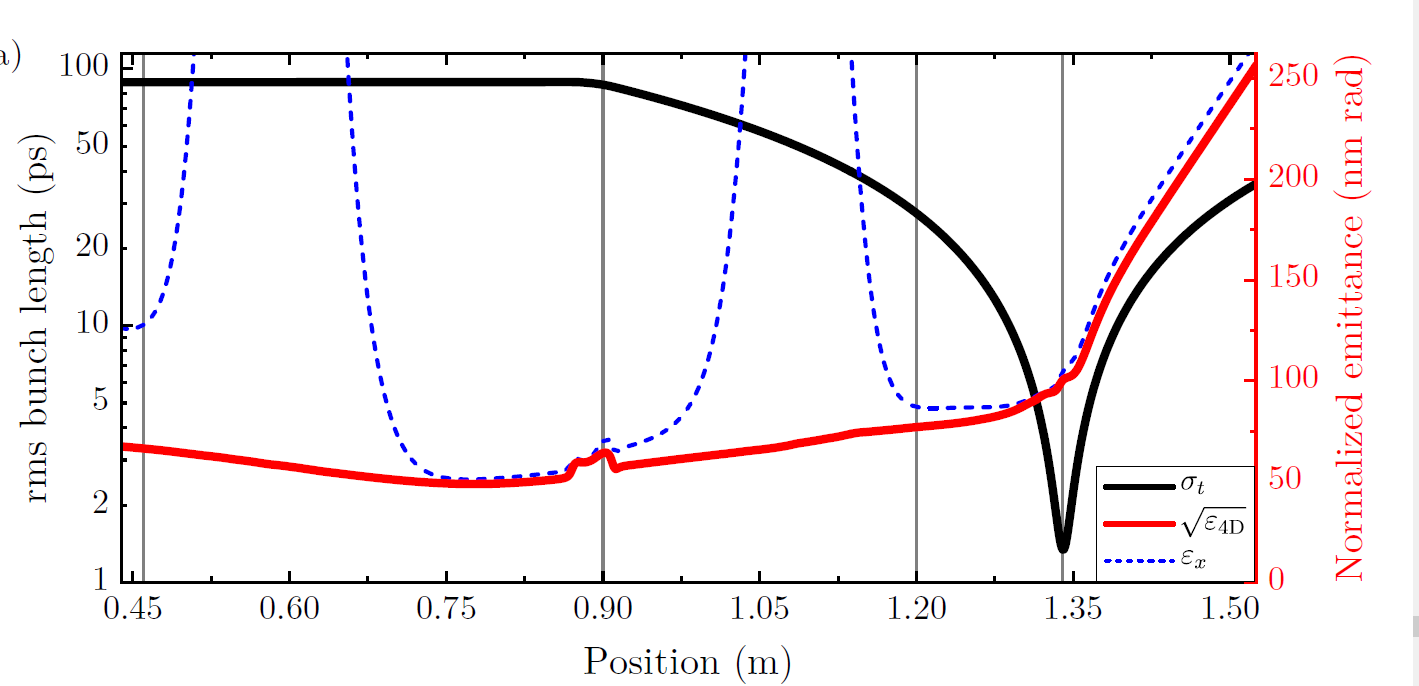 31
Coherence and Quantum Technology